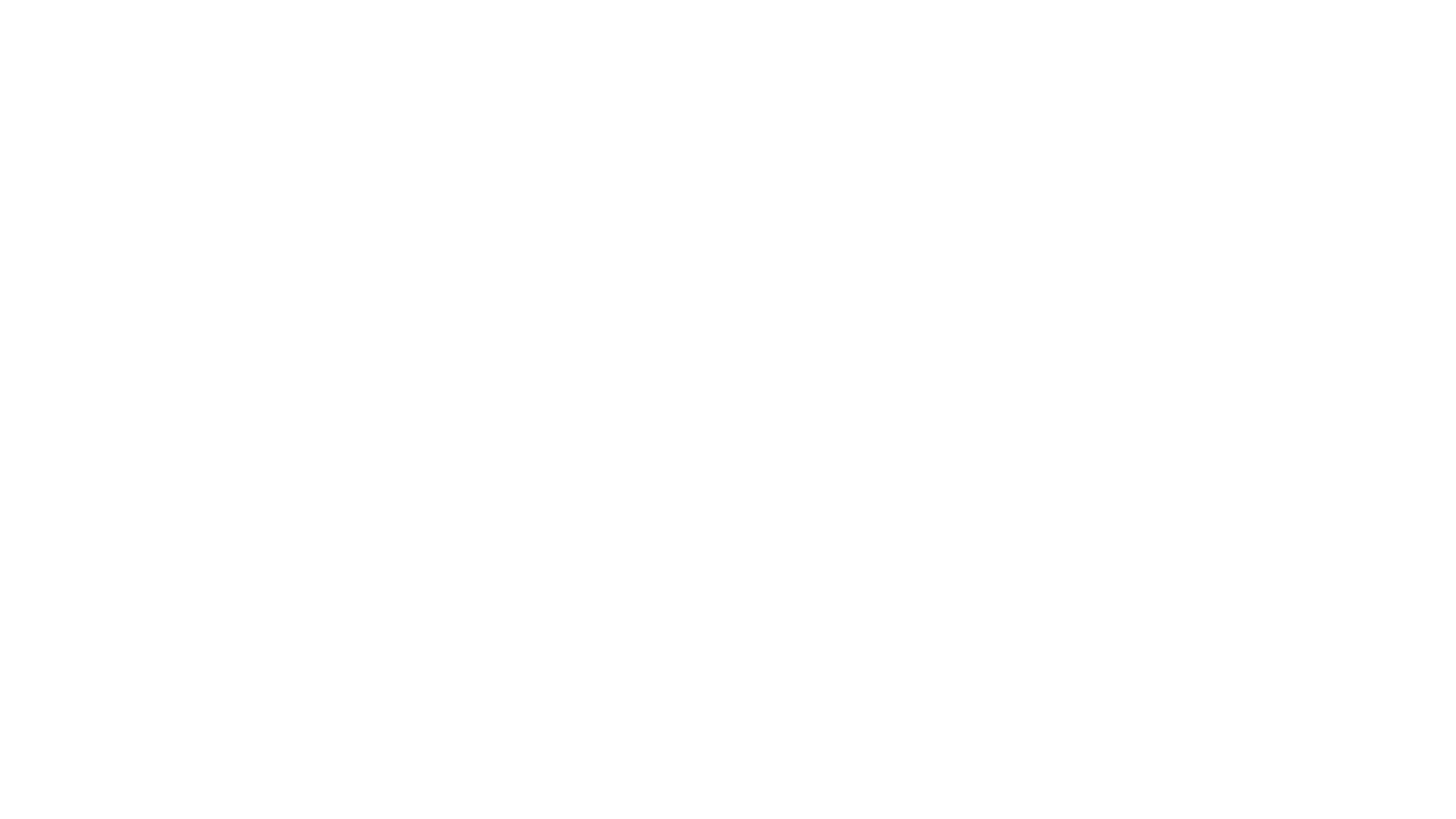 Design Exercise
The Grommet
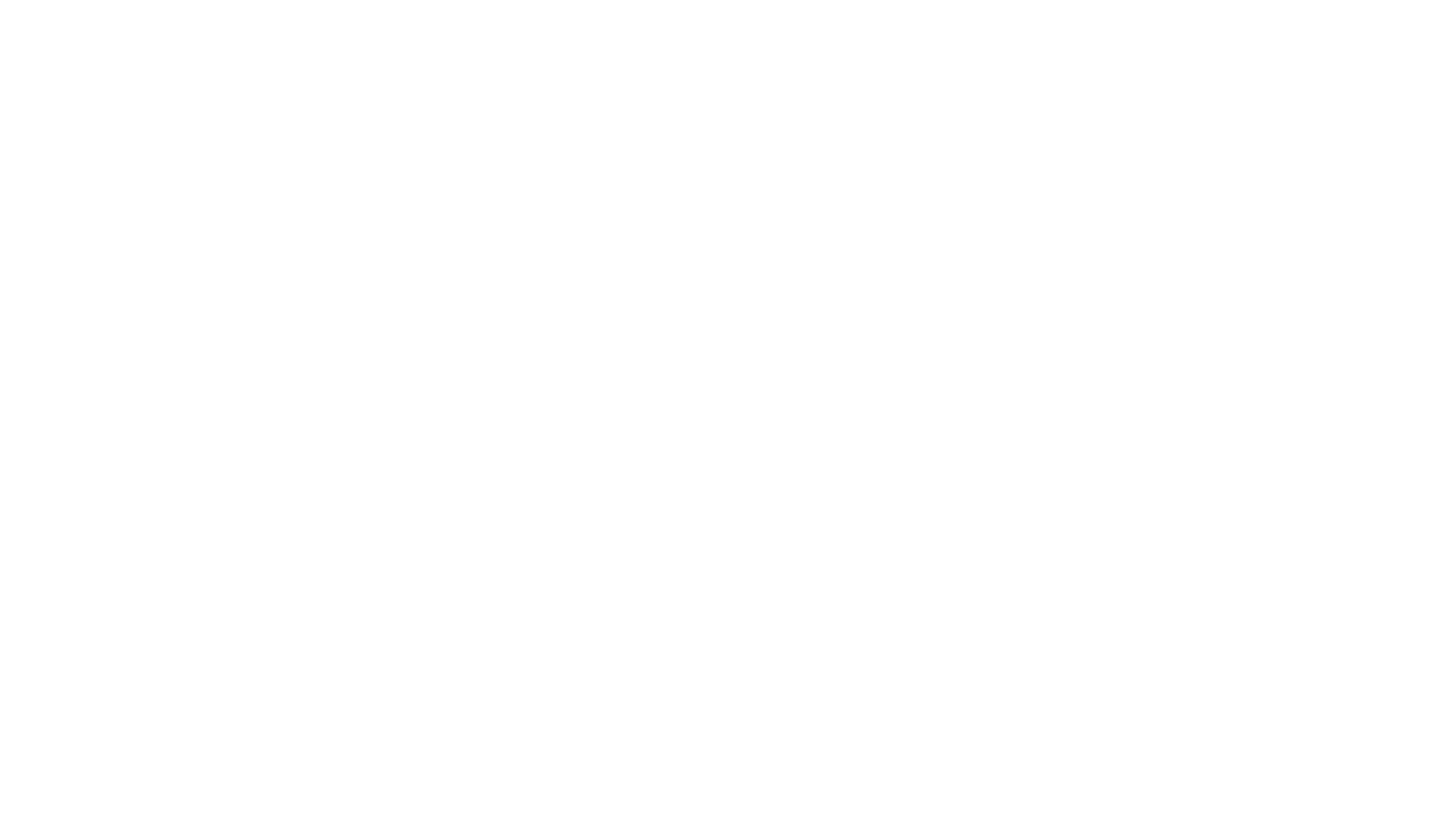 UX Designer
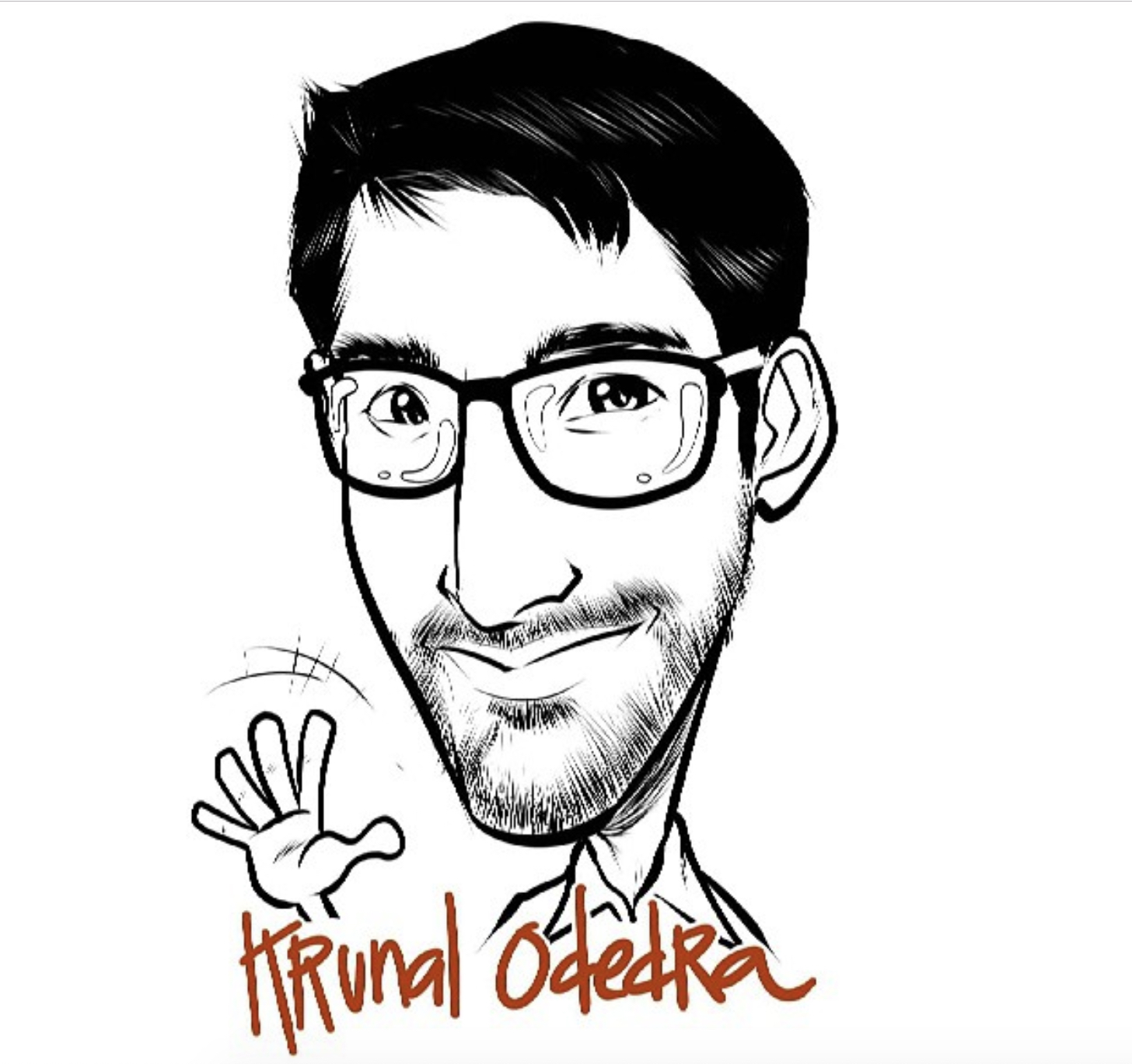 Prototype | Usability Evaluation
Rocket Software, Inc.
CloudLeap Tech – Intern
SparkSoft Corp – Intern
Accenture 
Boot-camp
SQL DBA & BI
MS Human Centered Computing
B. Tech. Computer Sciences
Process
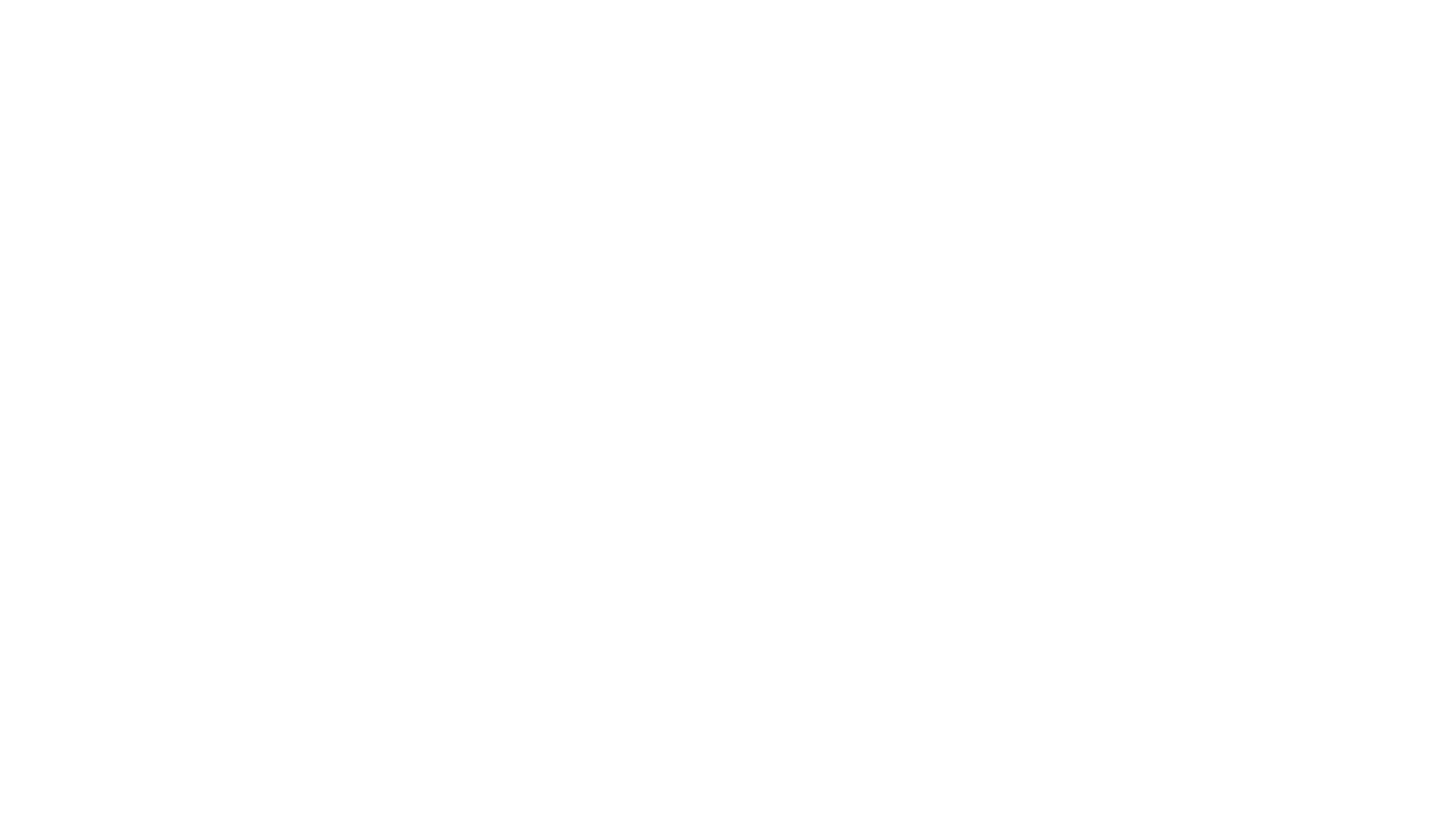 Ideal vs Current
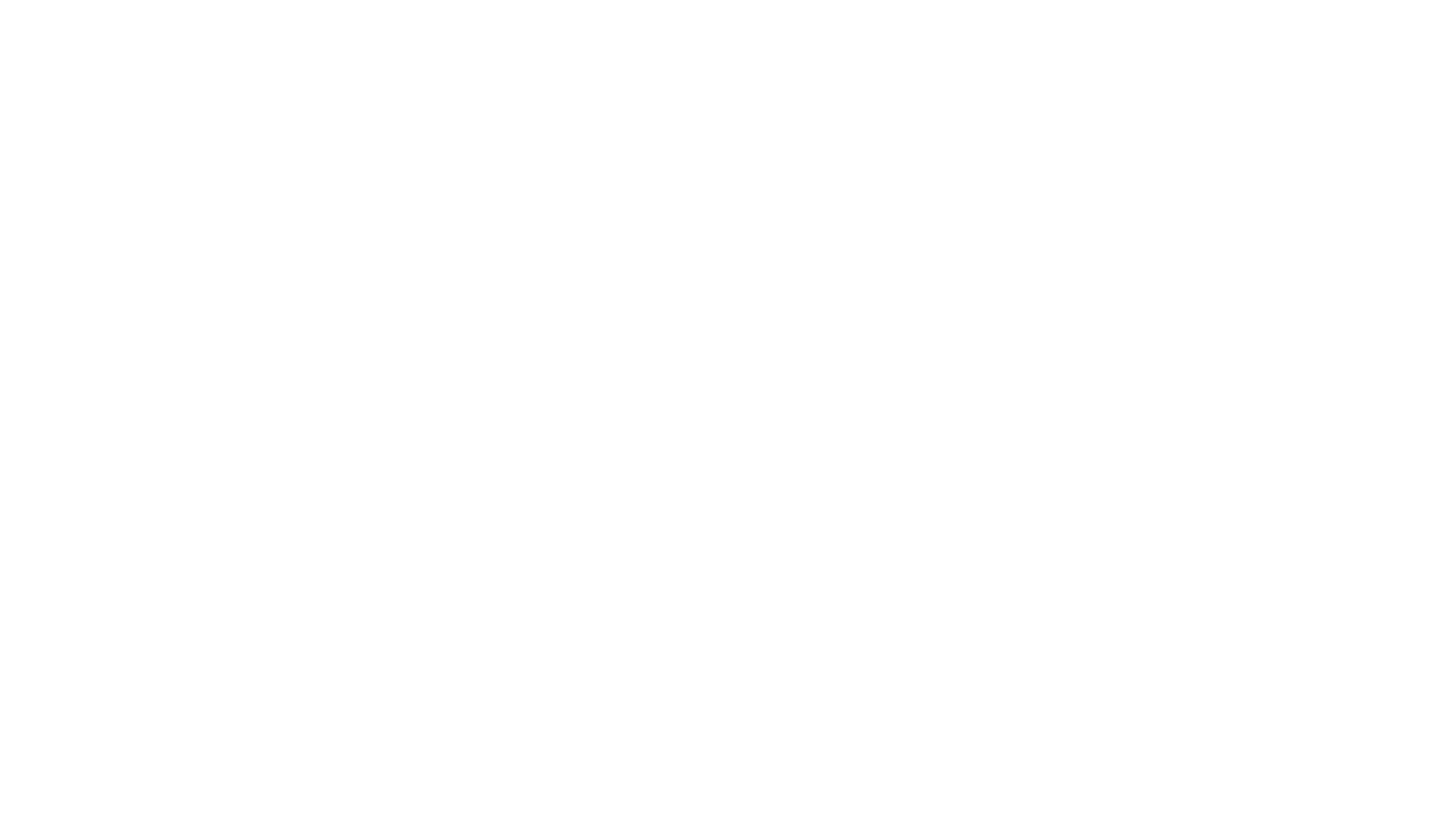 Ideal vs Current
n
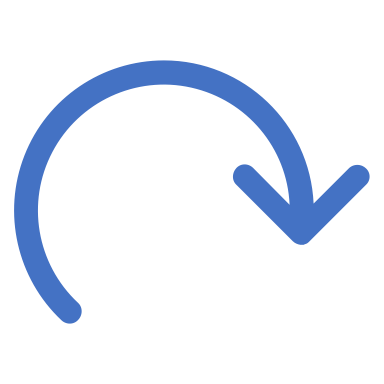 n
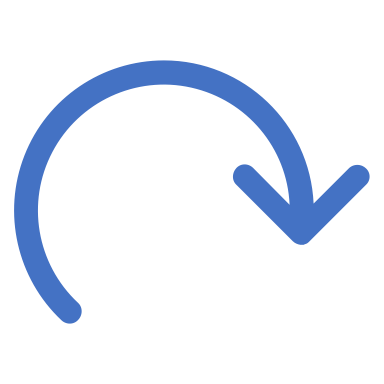 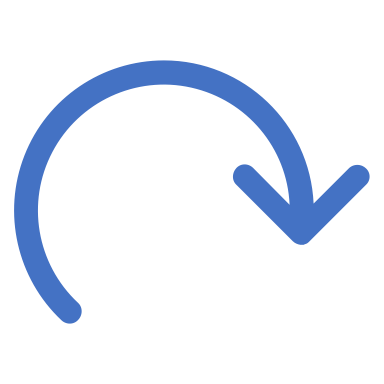 2
Ideally
This Case
Information Gathering
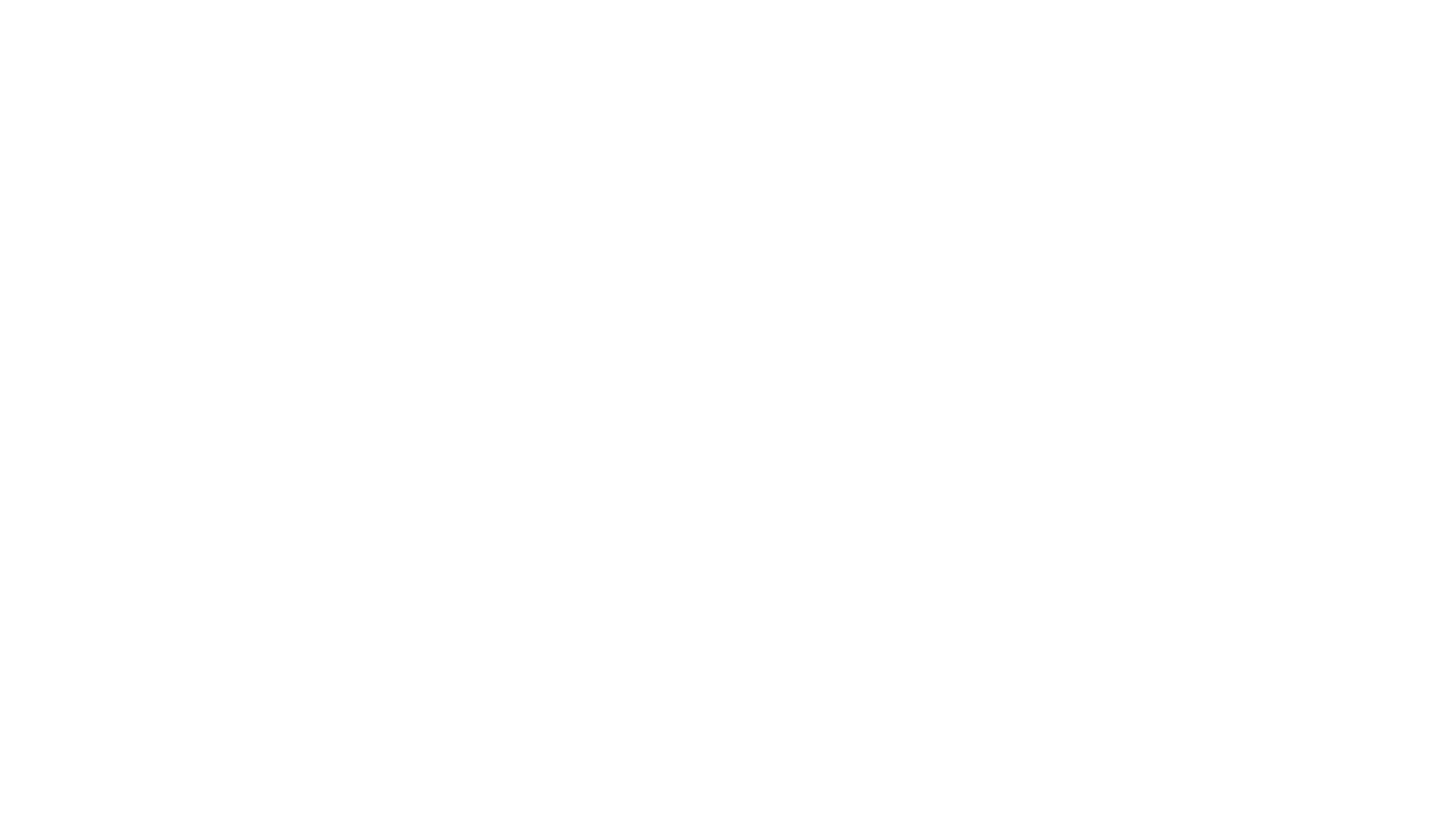 Done via 
going through problem desc.
Questions to stake holder (Vanessa)
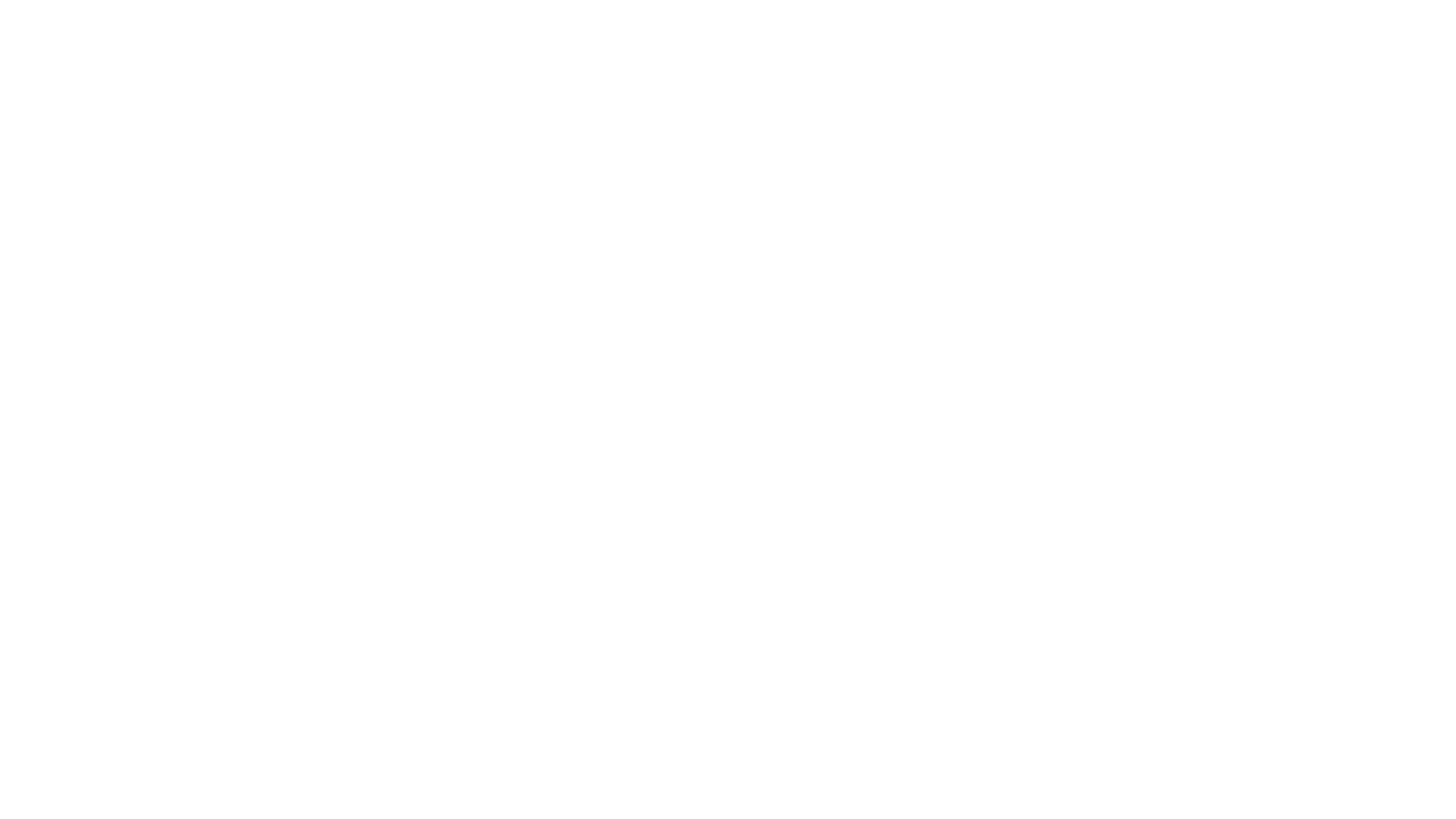 What, How, Who & Why
Mission
Problem and Objectives
Maker’s story accessible and prevalent
Improve exploration and product purchase
Competitive analysis and UX modernization
Conversion – buying products
Infor Gathering
Balance
[Speaker Notes: Maker’s story – layout ;
Exploration and product conversion – easy of user and touching the point points
Competitive Analysis -]
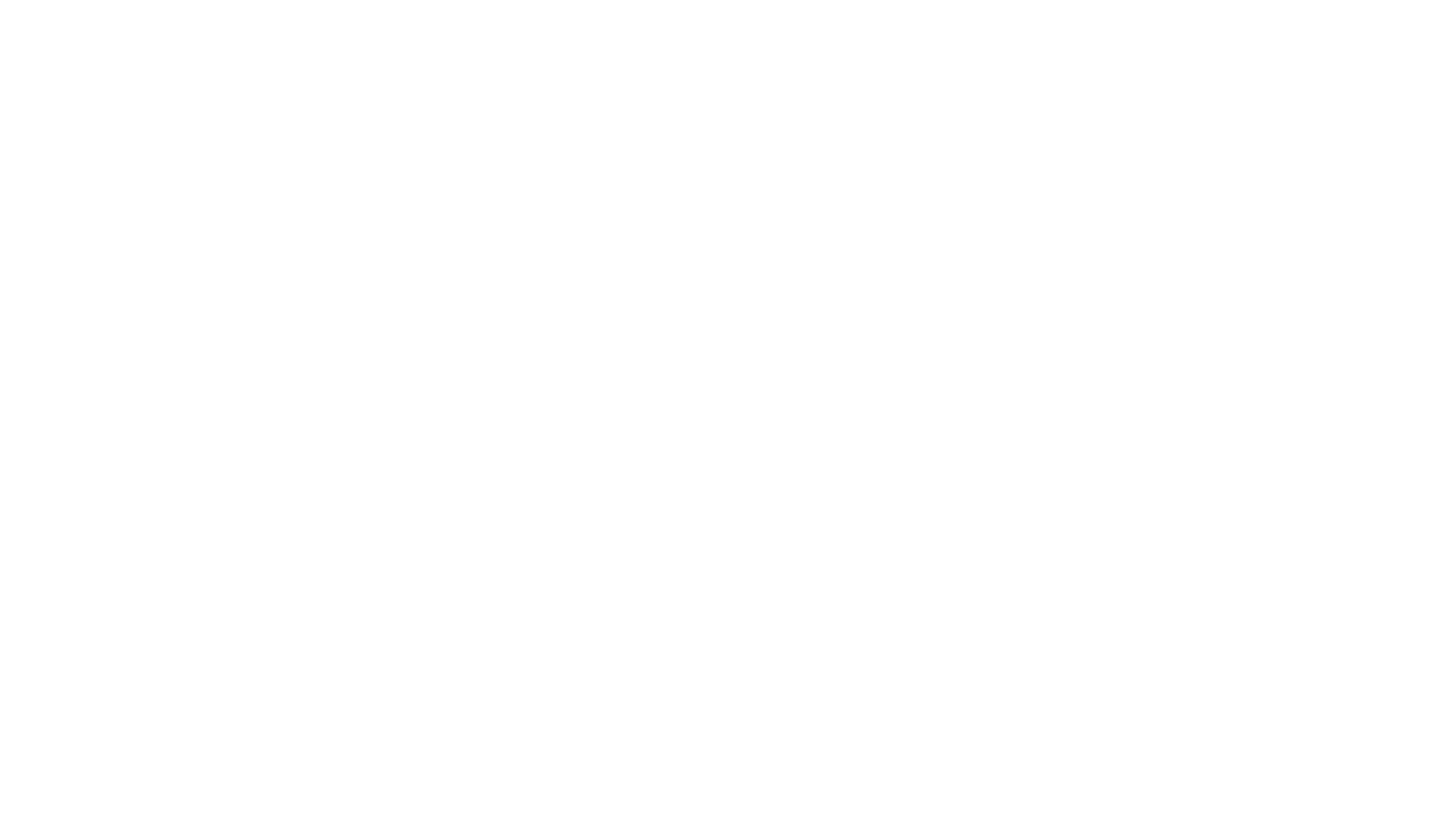 Info Gathering
Understanding the product
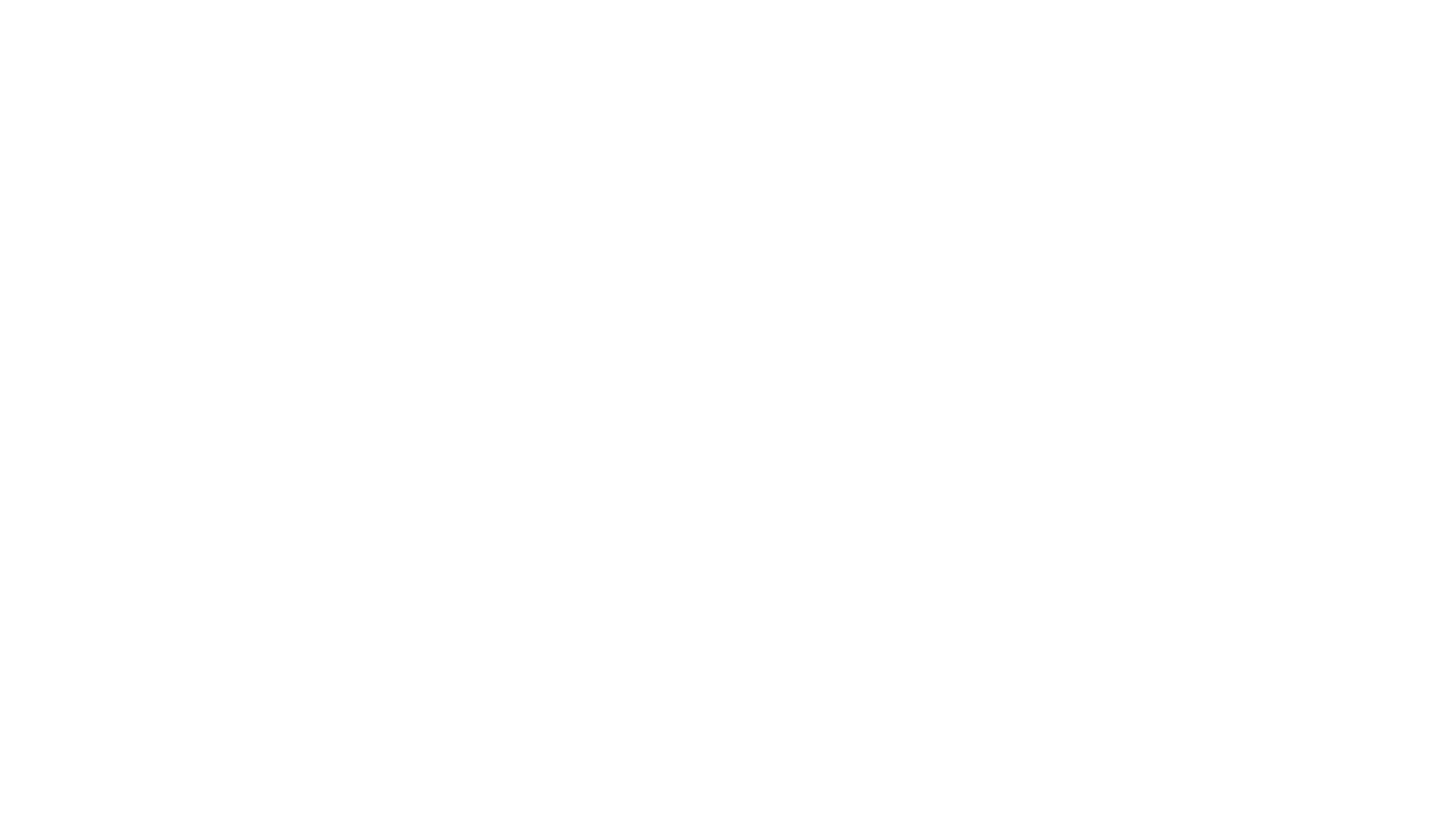 Done via 
Interviewing users : contextual inquiry
First glance at sight & Heuristic Evaluation : 
 performing a simple user story
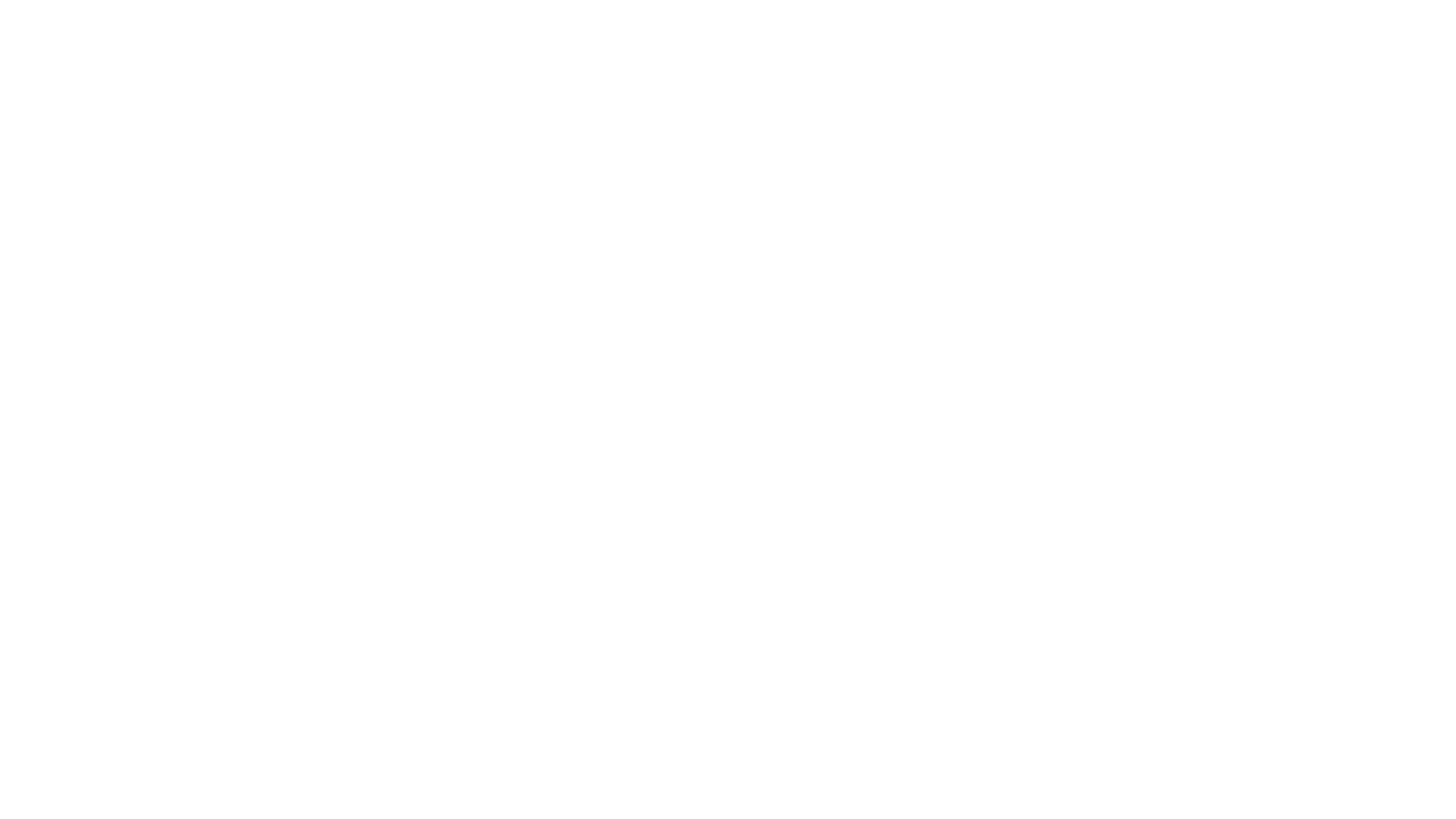 Consistency
Clarity of info.
Layout
Feedback
Interactions
Control
Ease of access
Home Page
Product Page
Details
Cart
Check-out
First Glance & Heuristic Evaluation
Buying Process
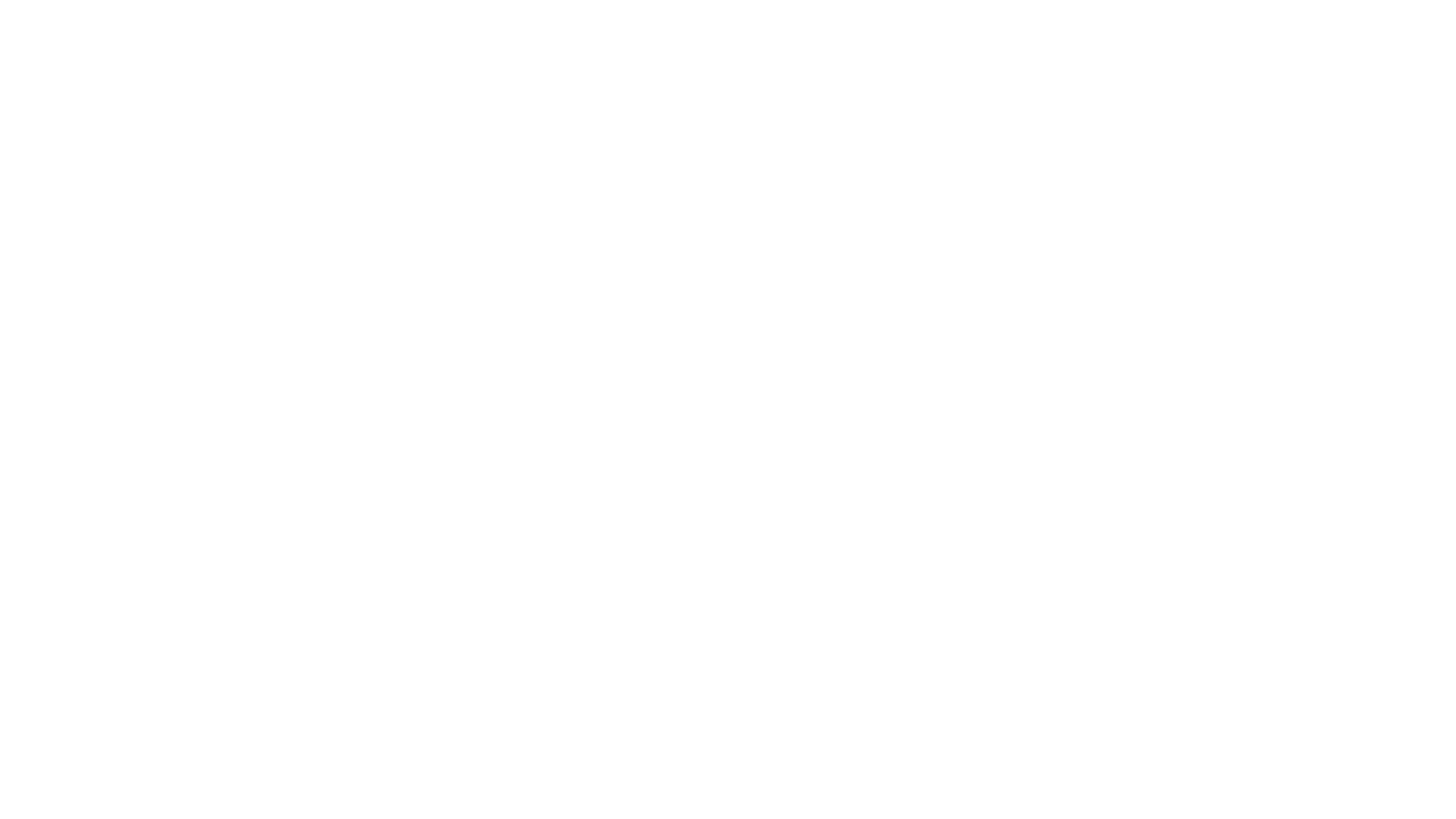 HOME PAGE
Some tiles/options from home page take me to maker- page while others take me to product page
Consistency
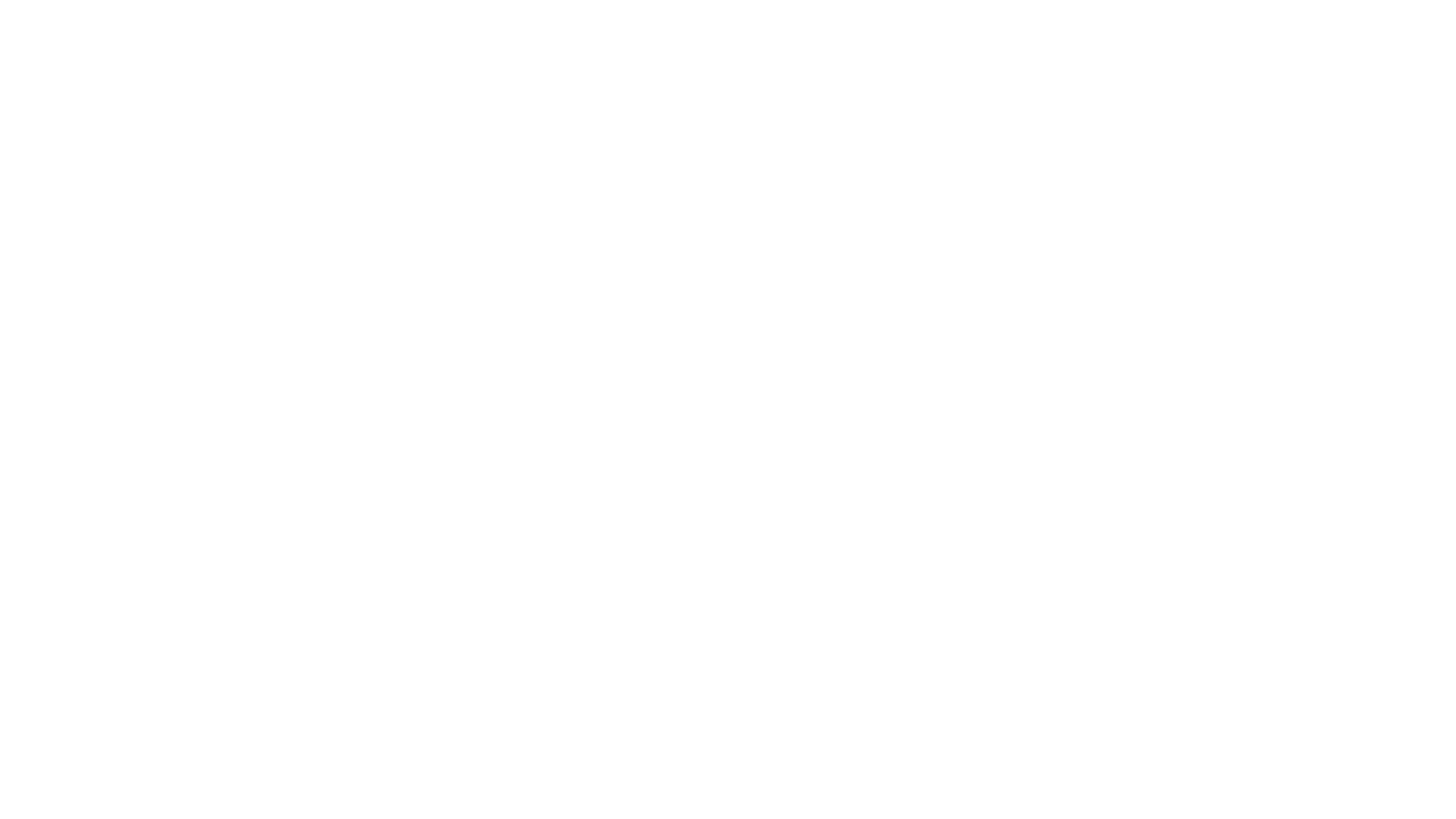 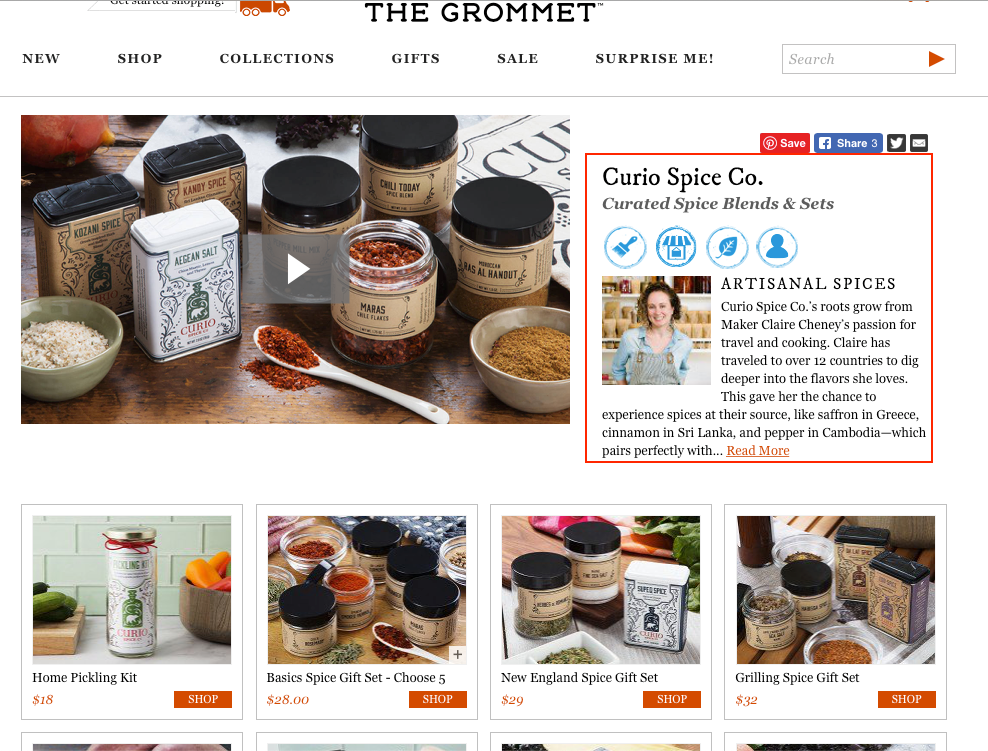 Product Vs Maker Vs Brand Name
Confusing to figure out where we are : maker vs product

Too busy, too much information
Clarity
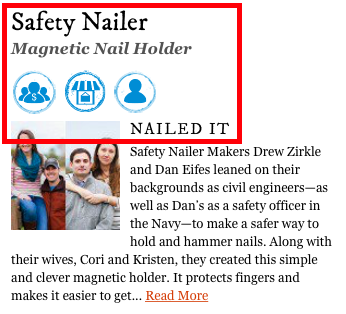 [Speaker Notes: For the first time user, it gets difficult to to figure out….]
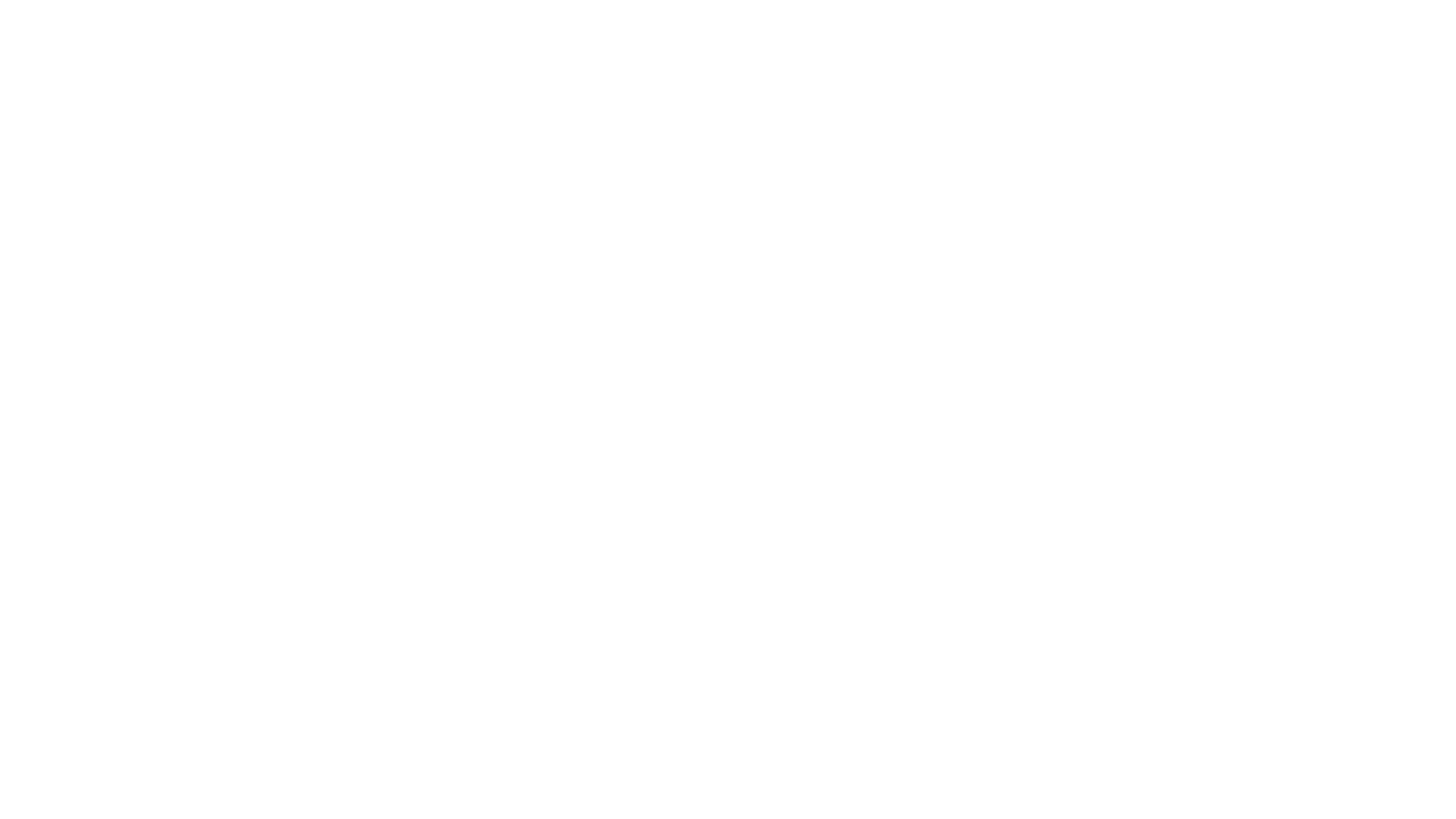 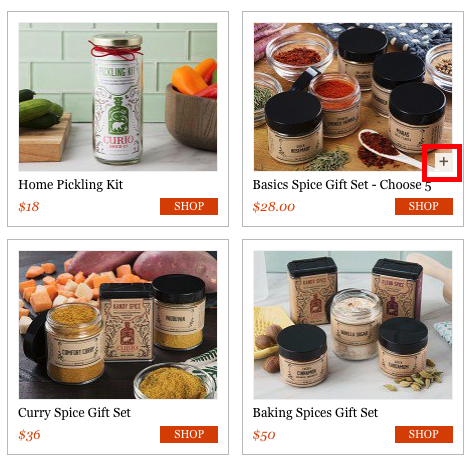 ‘ + ’ on product card
First time user doesn’t know what ‘+’ does.
Could be add to cart
Could be more details
Could be customizable product
Consistency
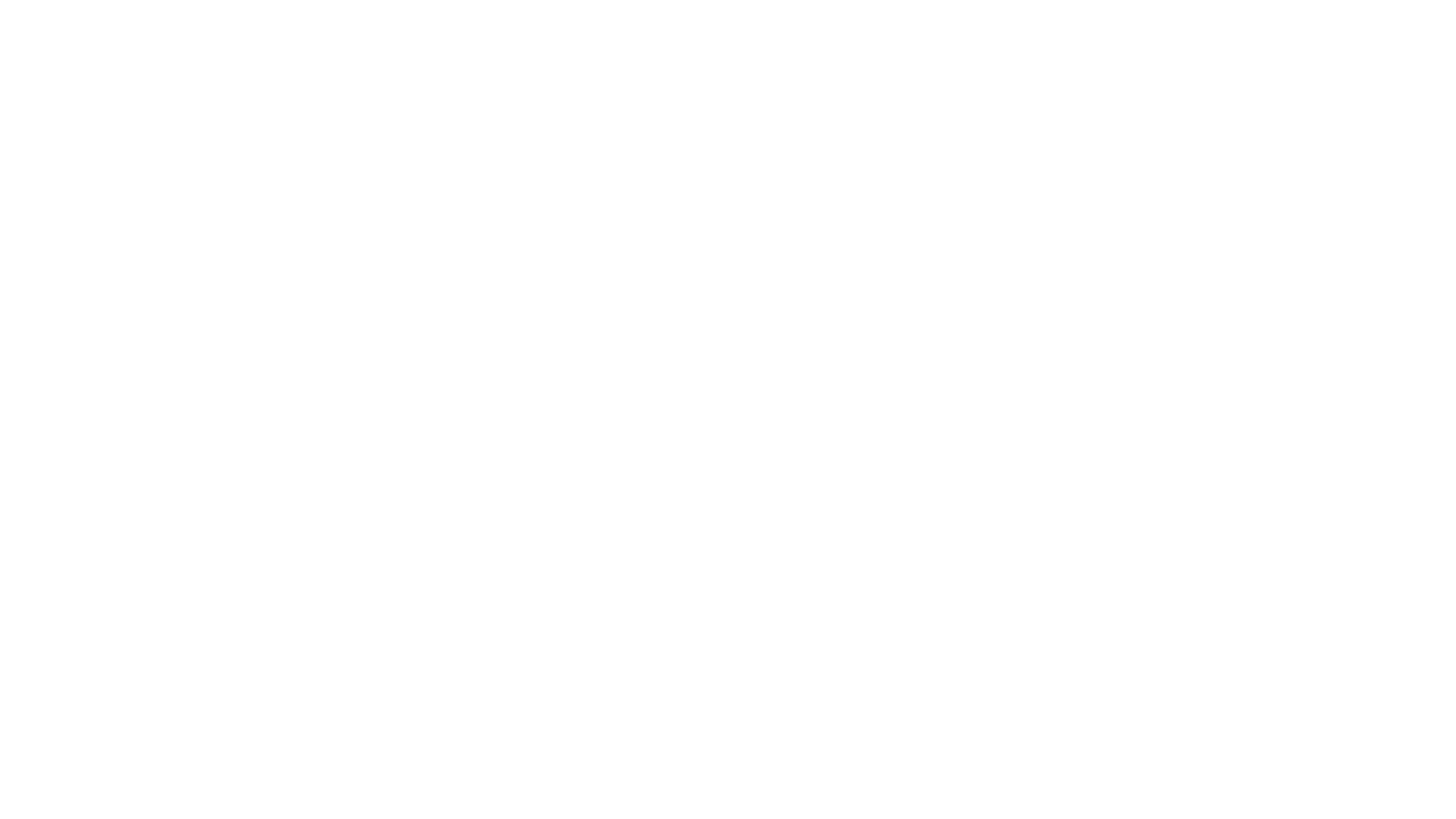 Product Description
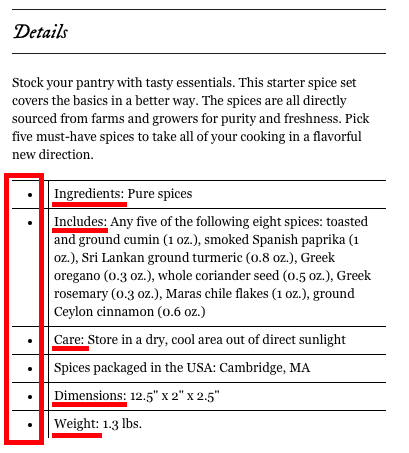 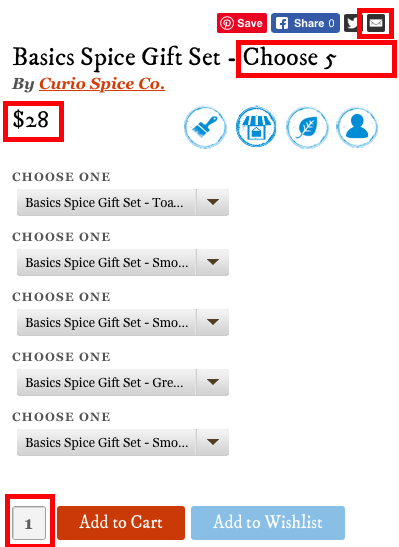 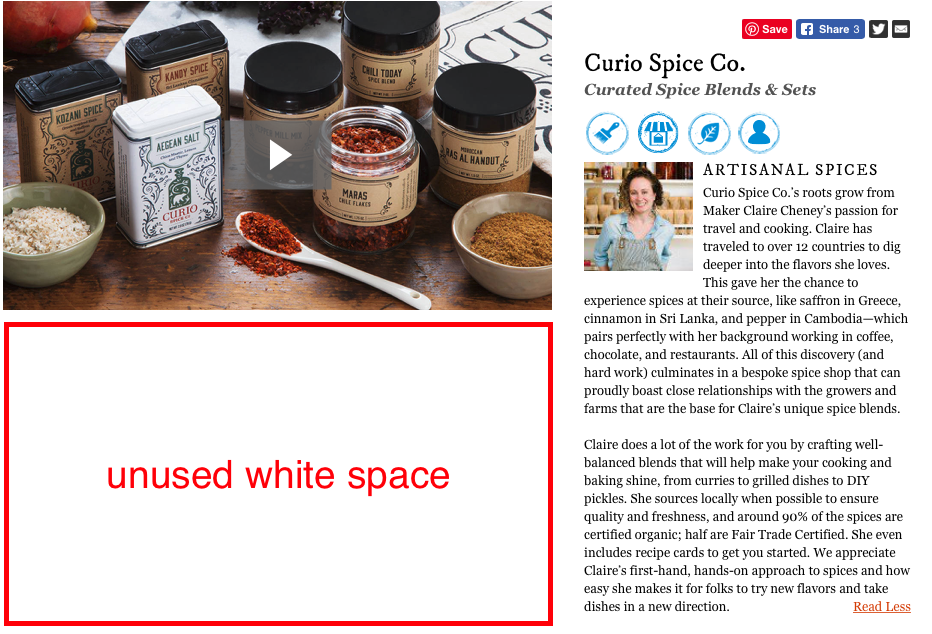 White space
Change on expand
Bottom of the page
Improvements at description
typography
Specifications
Layout
Modernization
Ease of viewing
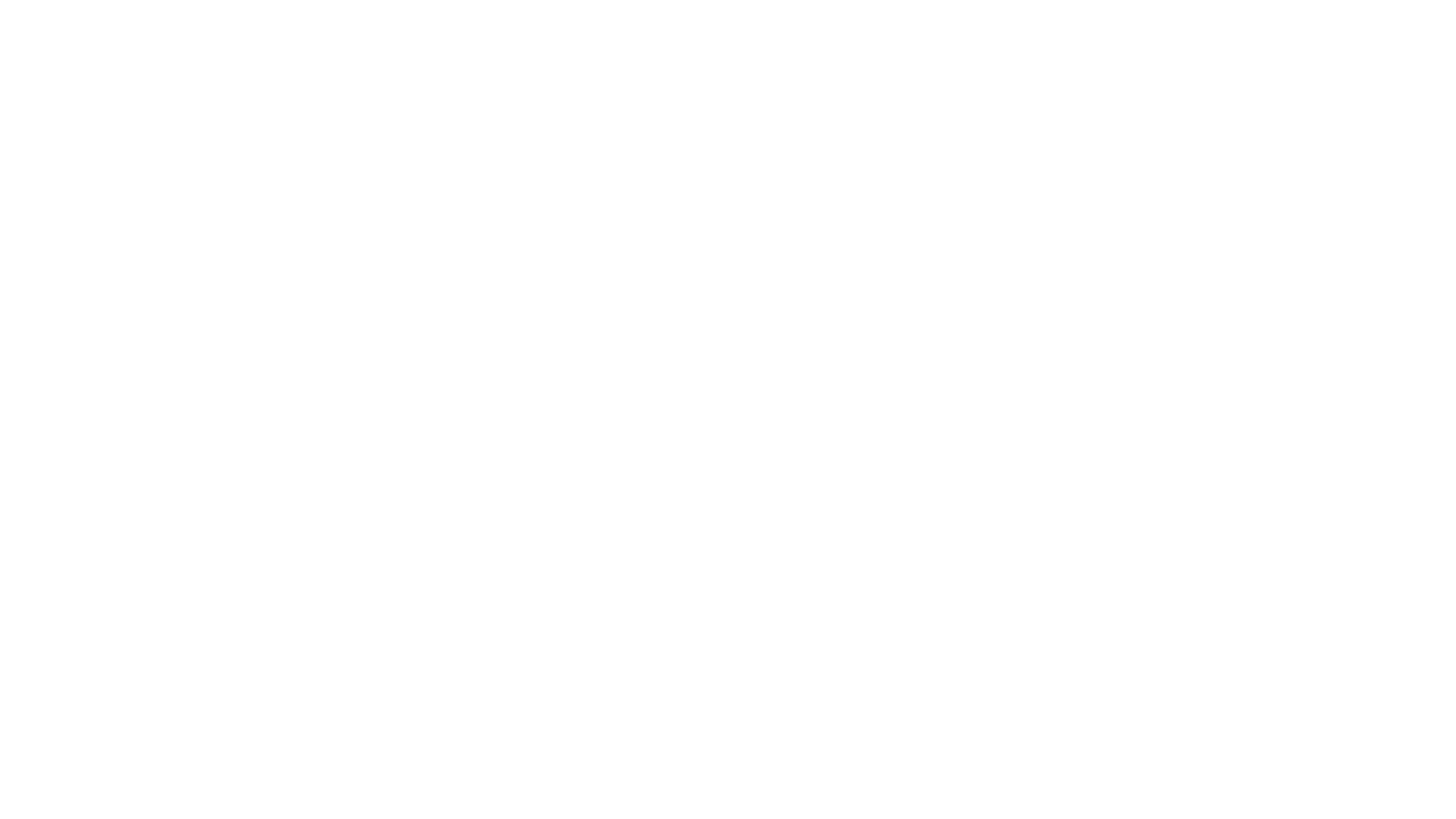 Cart Transition
Moves another page
Multiple ways execute same task
No Cart Preview / take to another page
Continue shopping?
Qnty picker
Doesn’t retain user’s info
Interaction
Confusing
Ease of use
Minimal
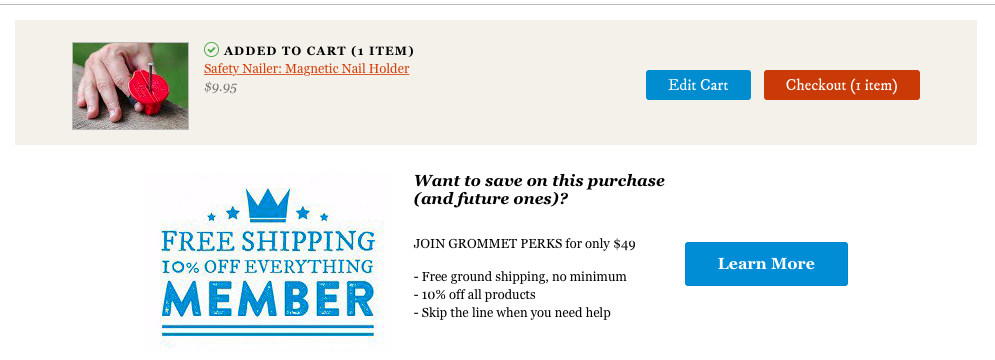 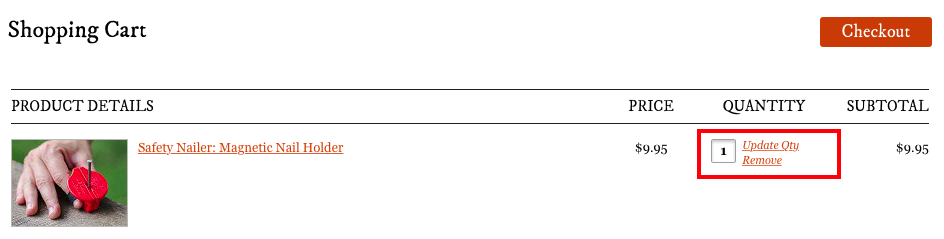 Ease of use
Feedback
Recognition over recall
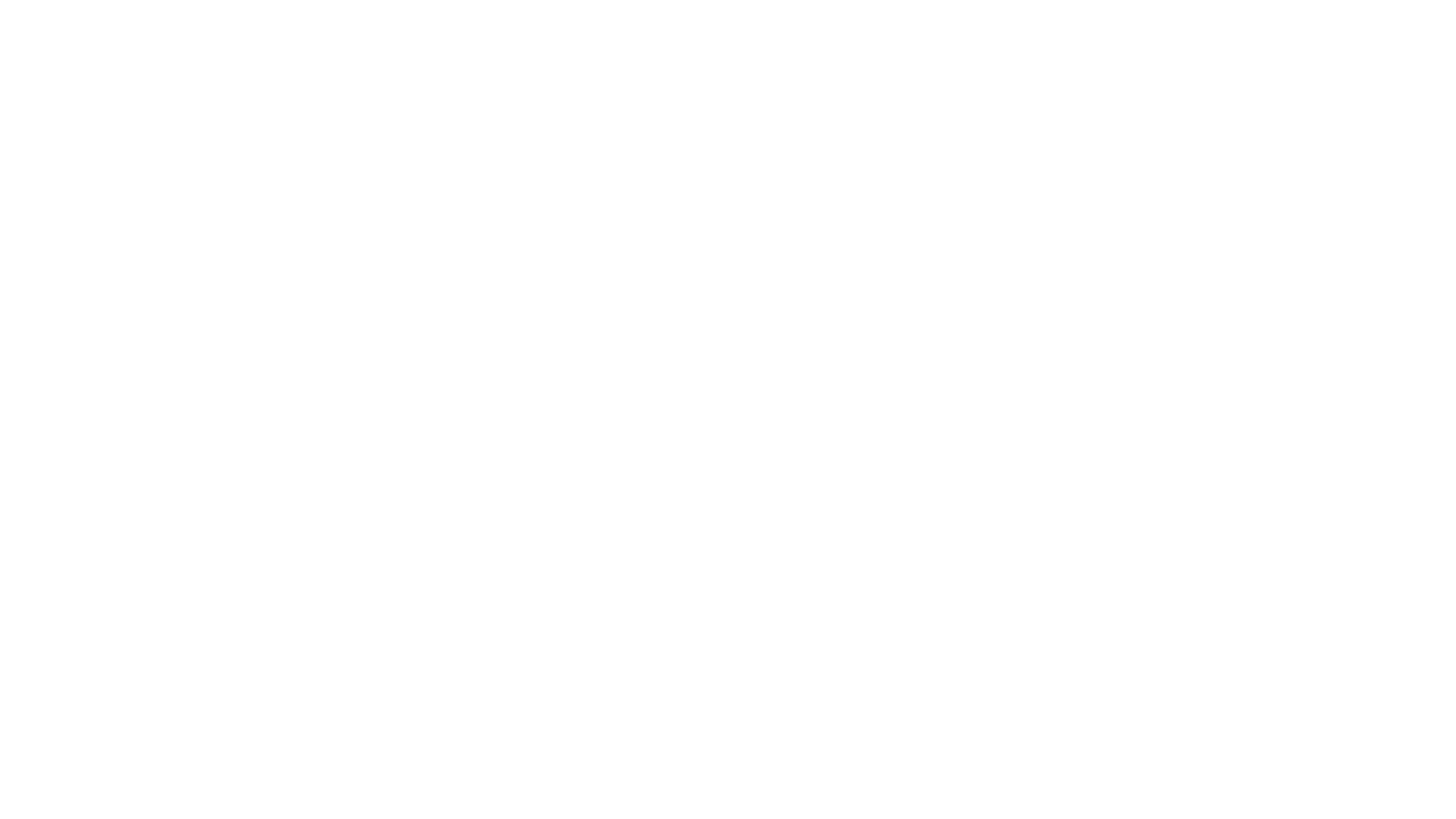 Checkout as guest
Register via email – missing.
Autofill
Selected Radio Buttons
Error handling
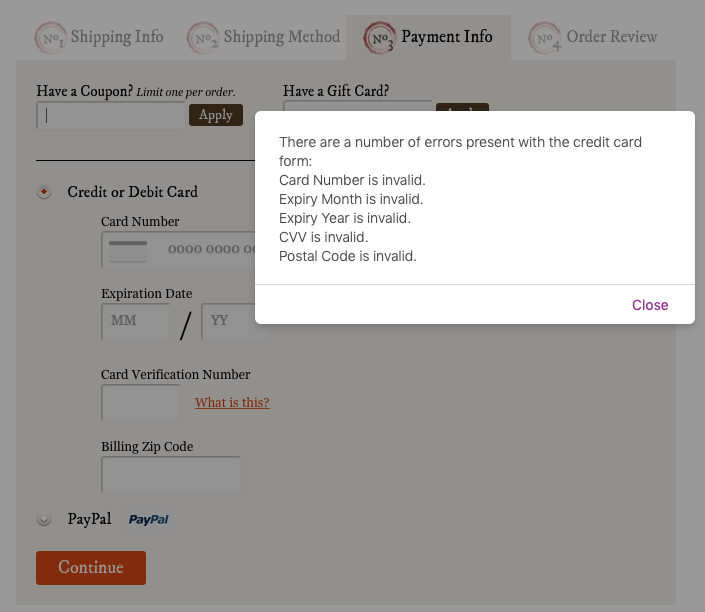 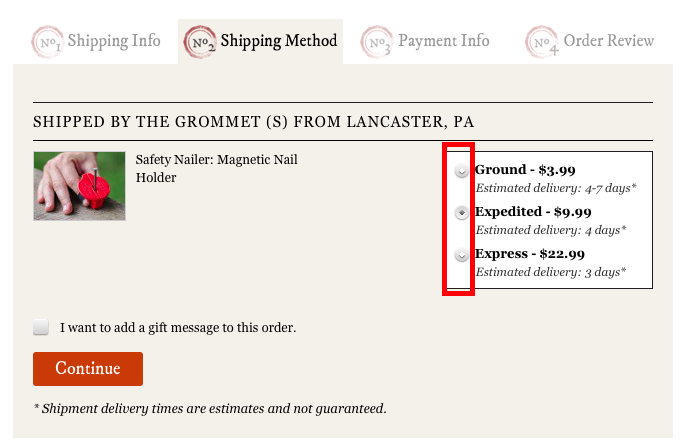 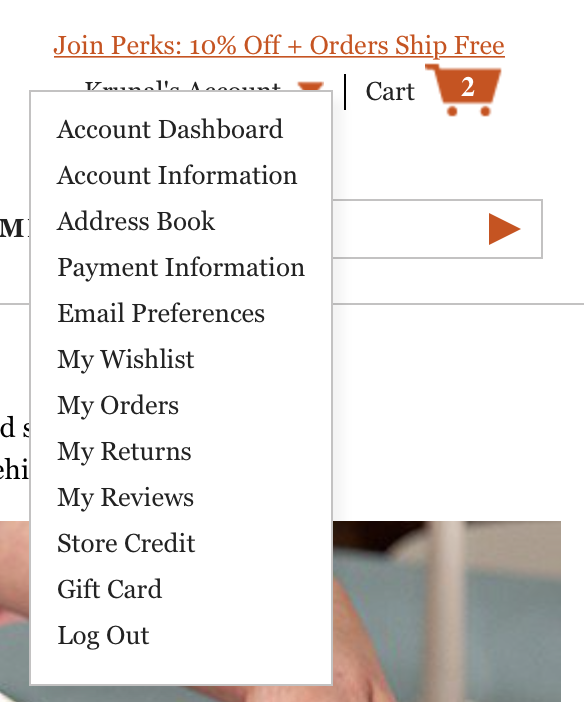 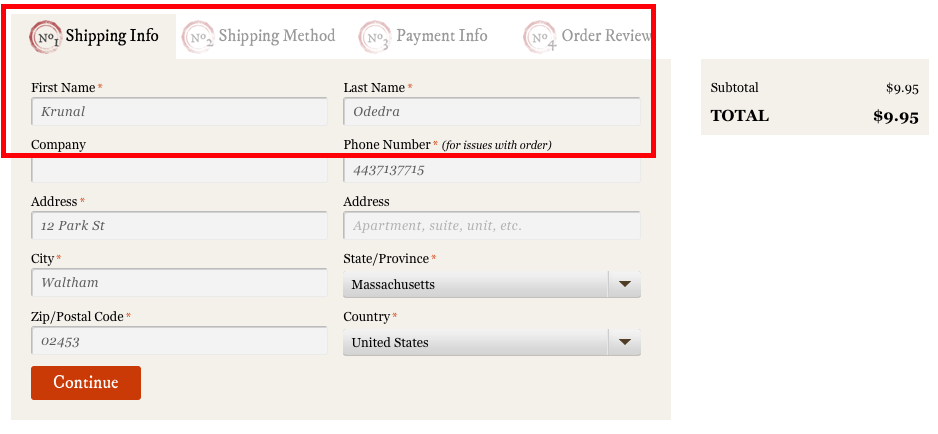 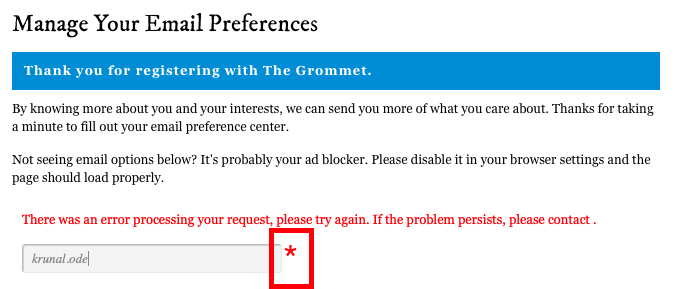 [Speaker Notes: 1. when I am in guest mode]
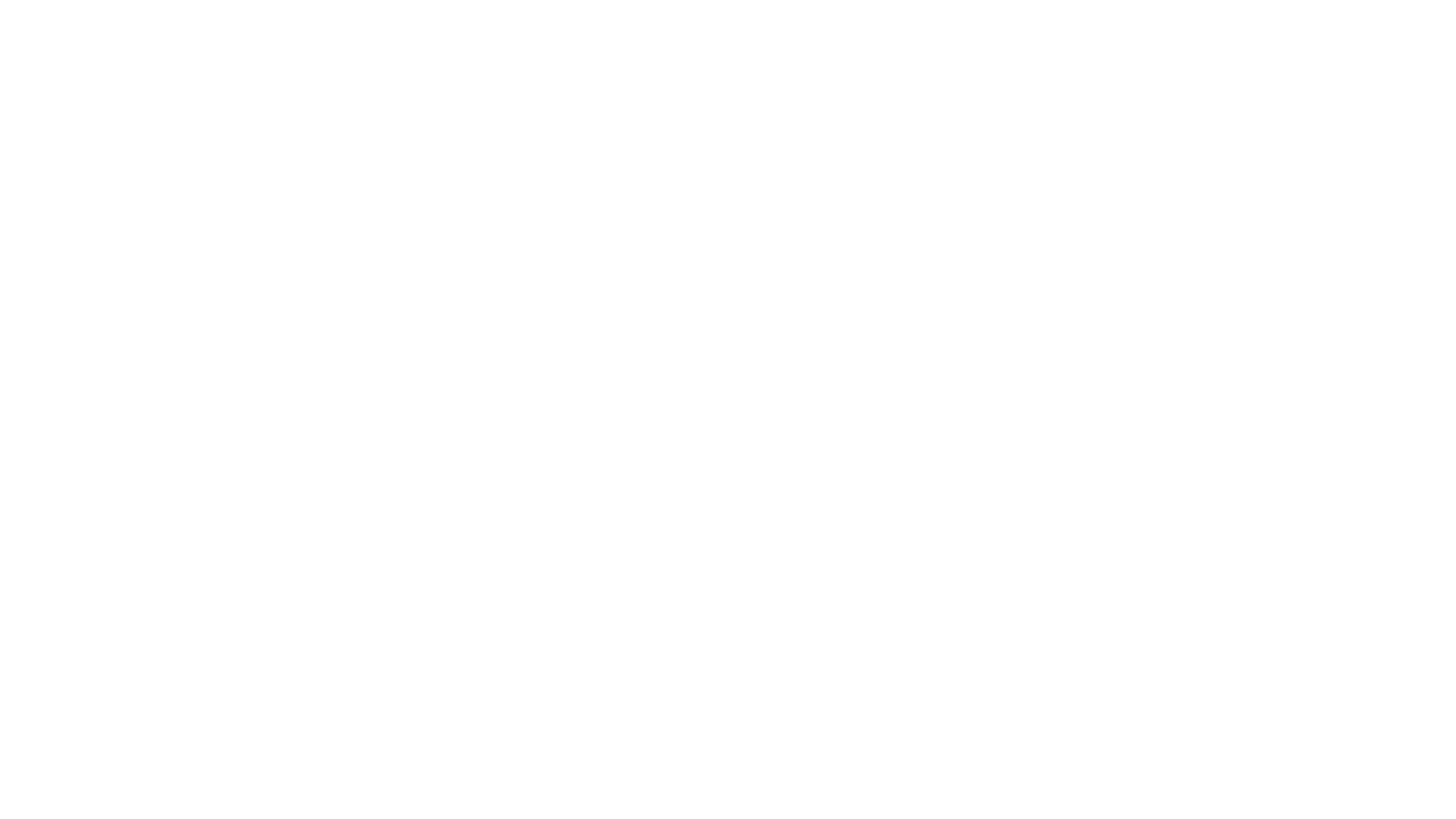 Amazon
Kickstarter
Touch of Modern
Competitive Analysis
[Speaker Notes: Before we re-invent the wheel, best way to begin a solution is to see what other have accomplished and working for them]
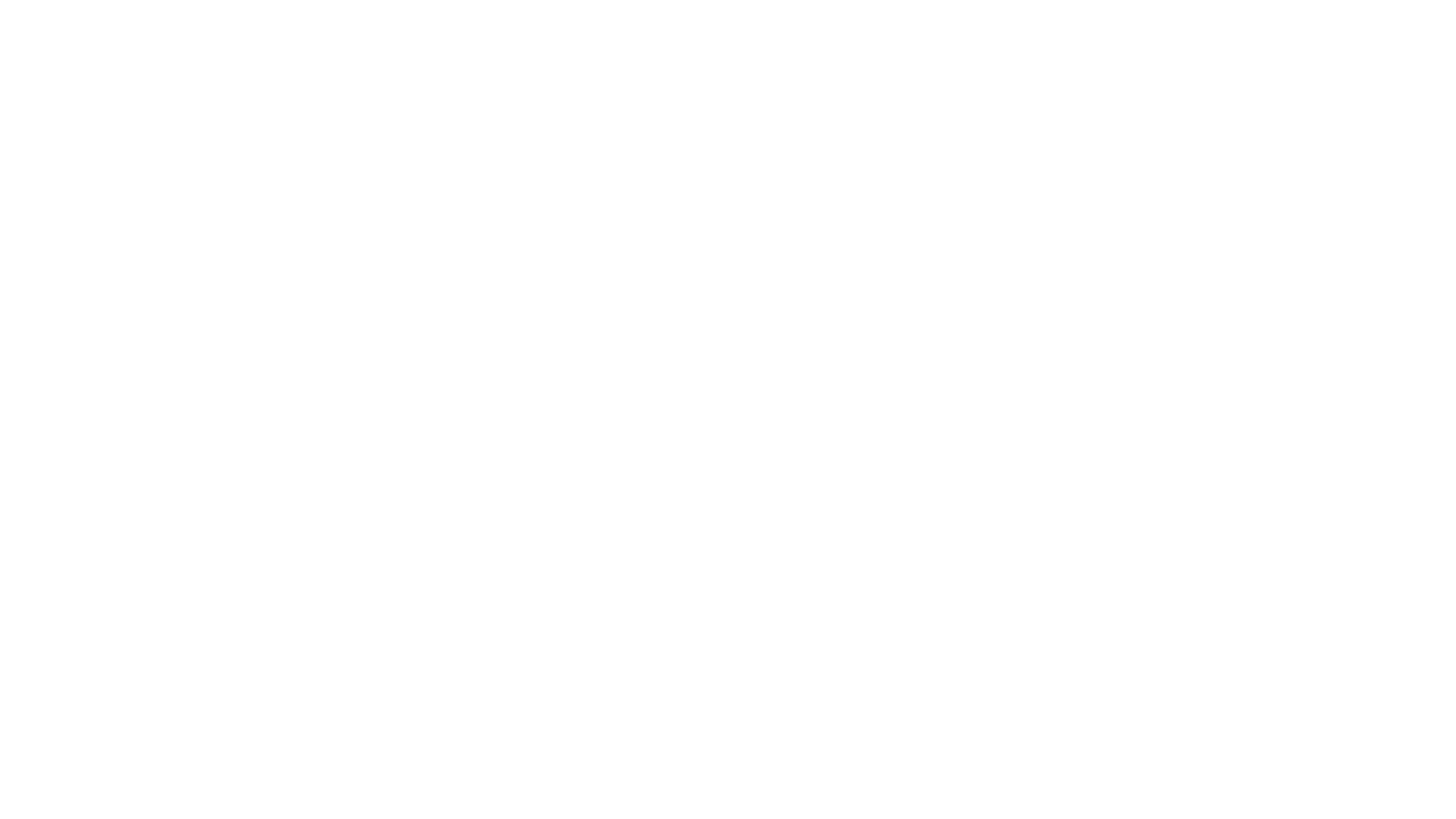 Amazon
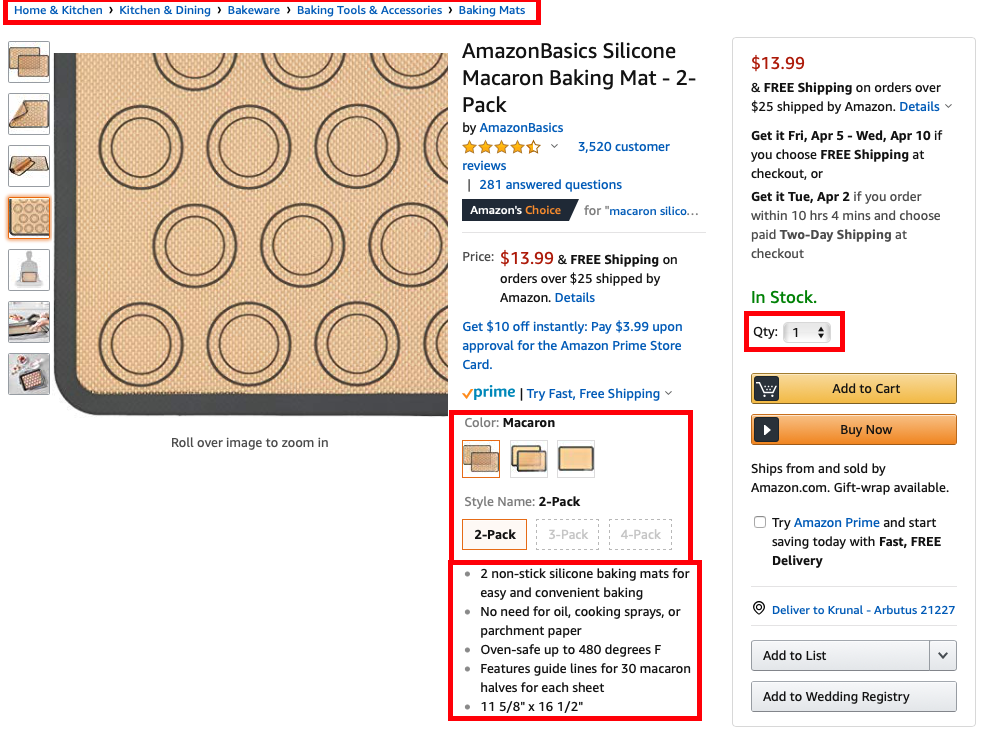 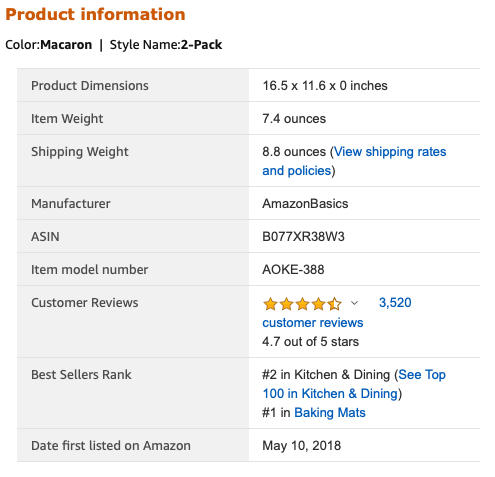 Good description layout
Everything a buyer needs to know, right there
Vertical Carousel 
Pan zoom
Drop-down for quantity
Color & Size preview
Detailed description - below
Spec – categorized and simplified
Cart – fly-in success notification
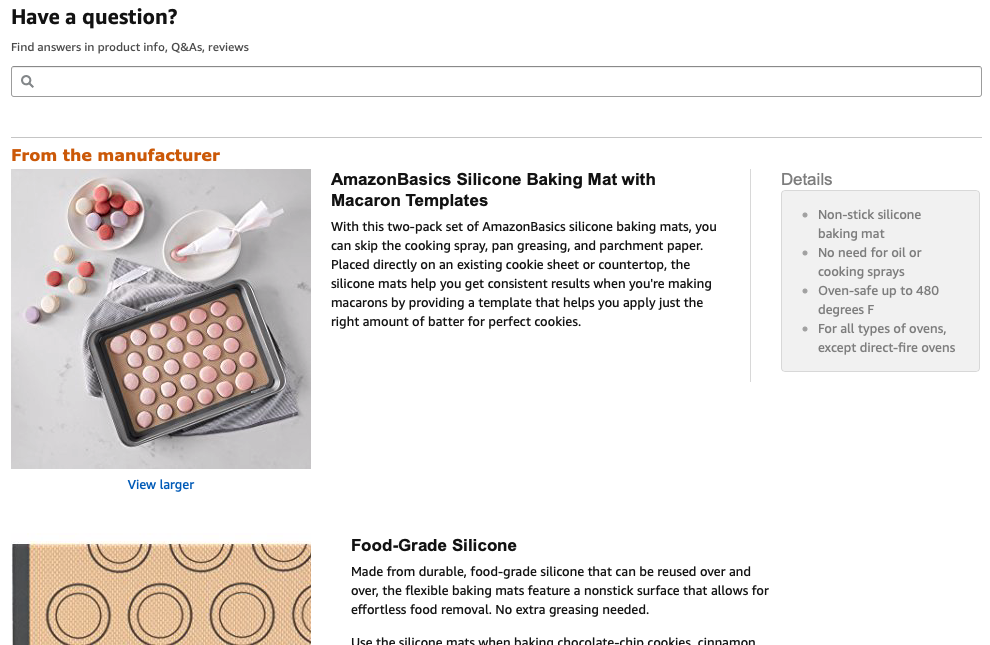 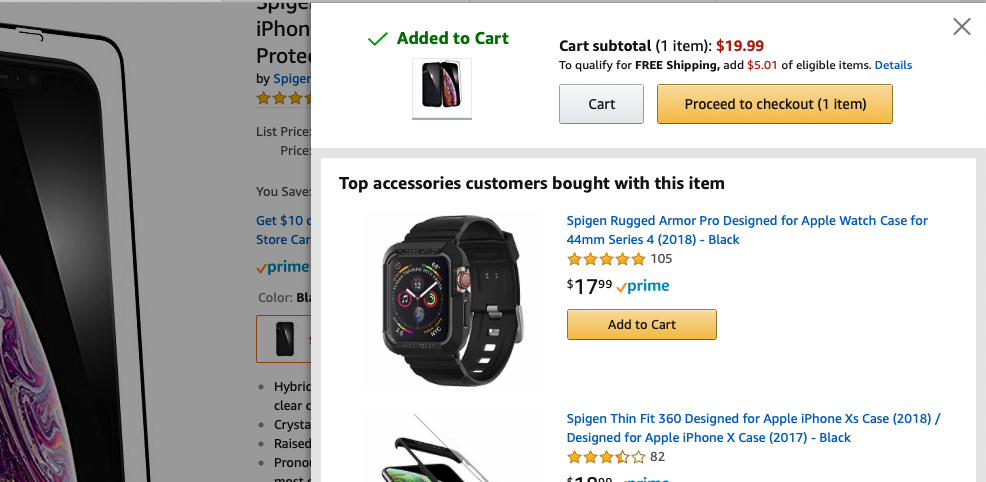 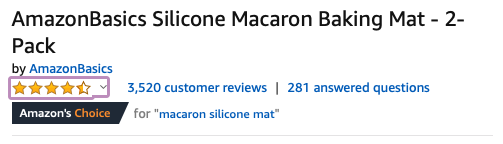 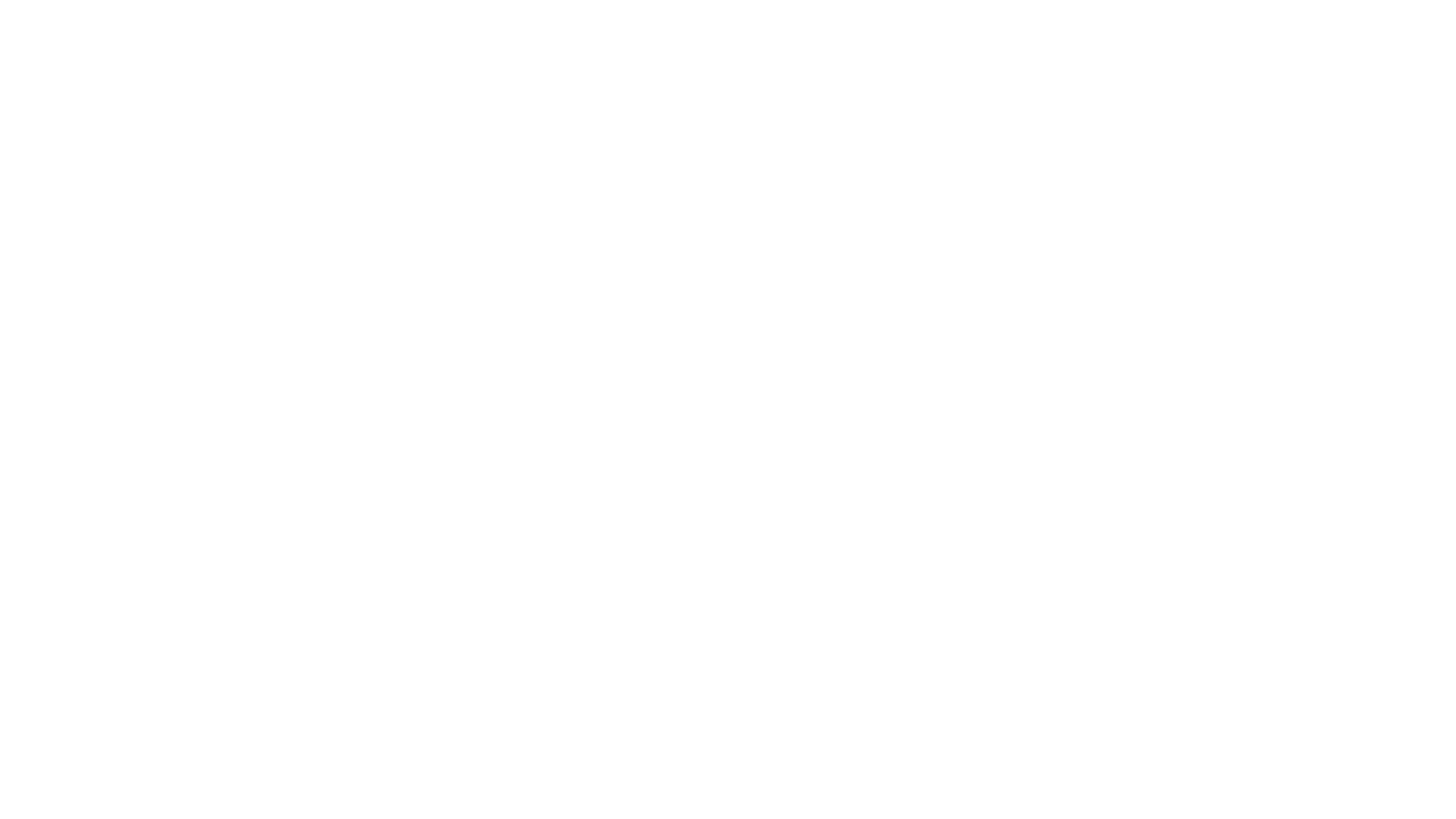 Kickstarter
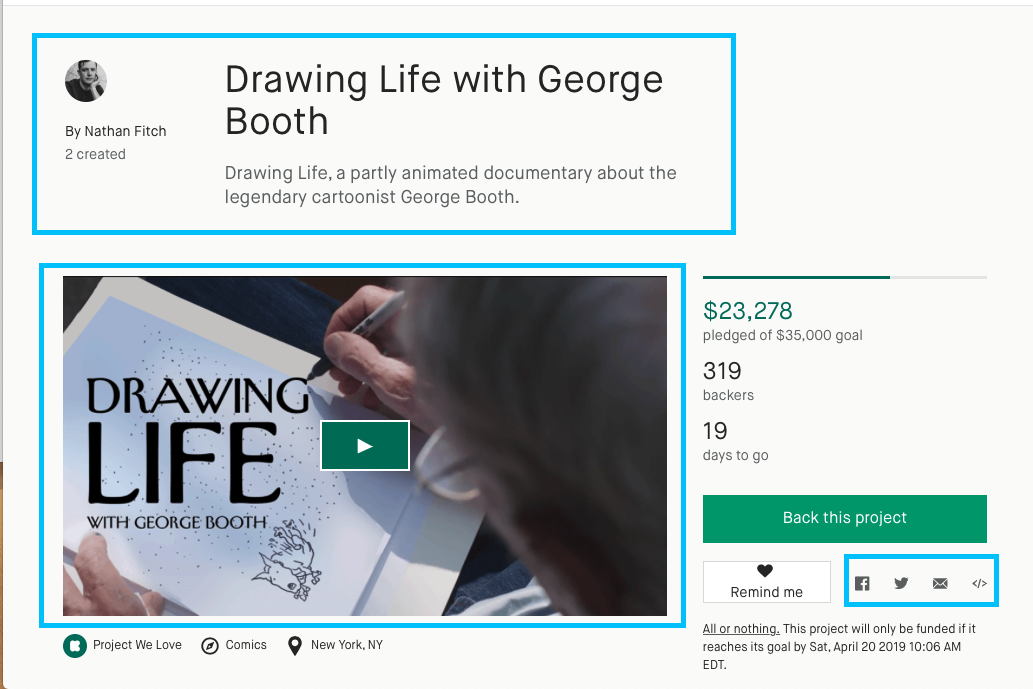 Small intro of maker and product
Cleaner share links 
Smart intro video ( intro + story + features)
A tab-switcher for rest of the content
Solves a problem of multiple pages
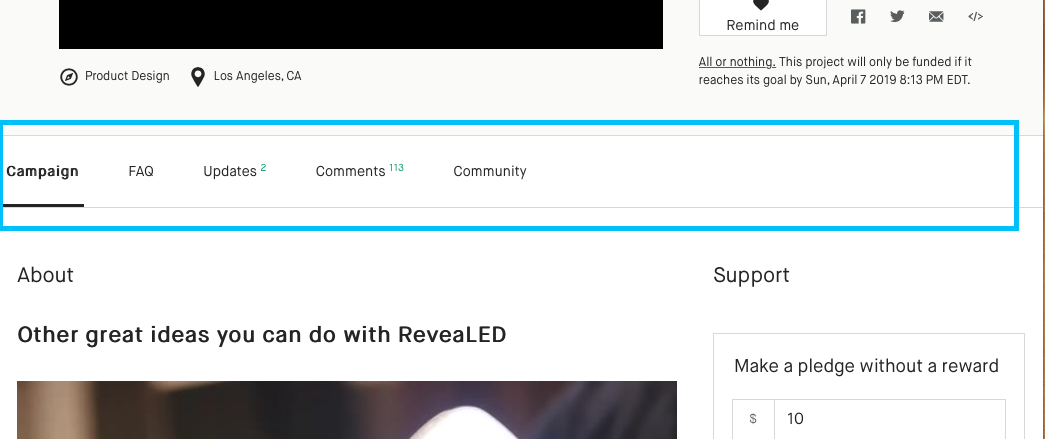 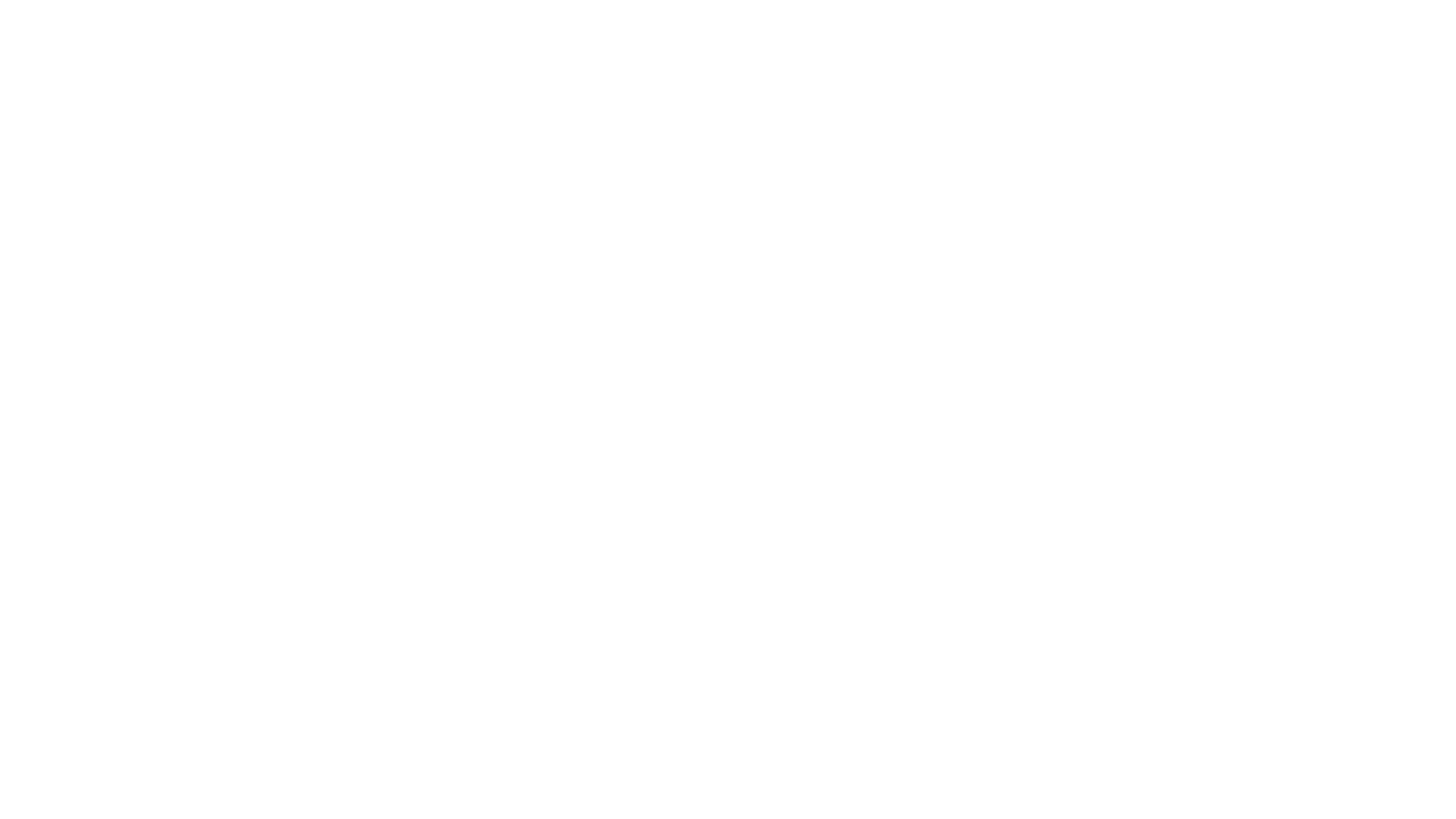 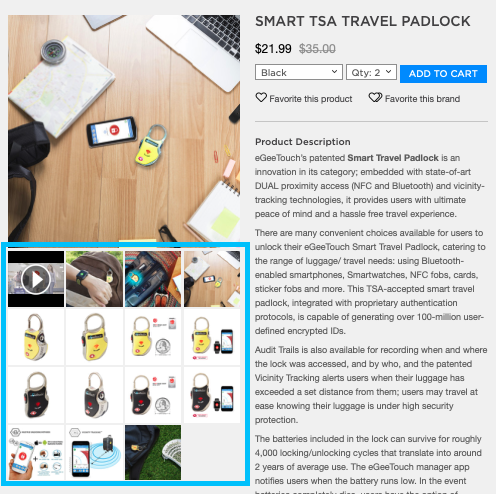 Touch of Modern
Categorized menu structure
Qnty & ‘fav maker’
Cart : fly-in
Carousel vs visibility
Modern Design
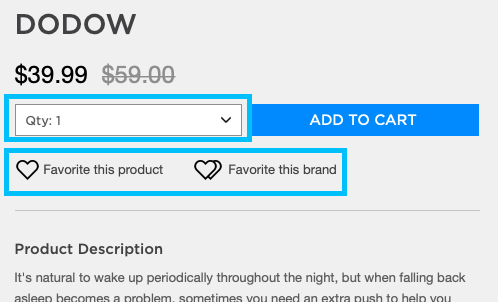 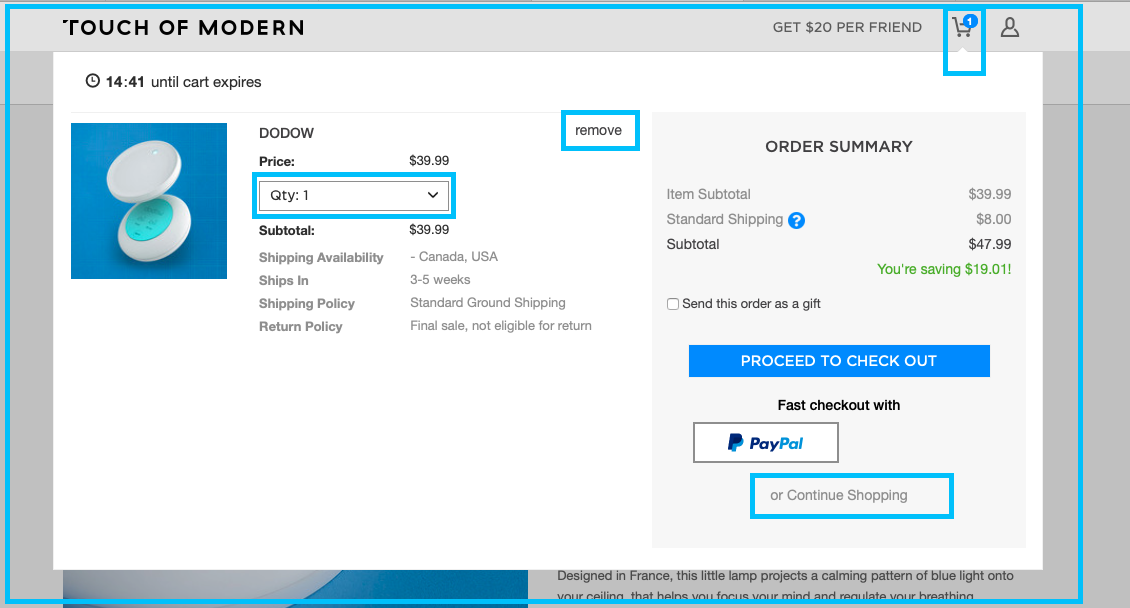 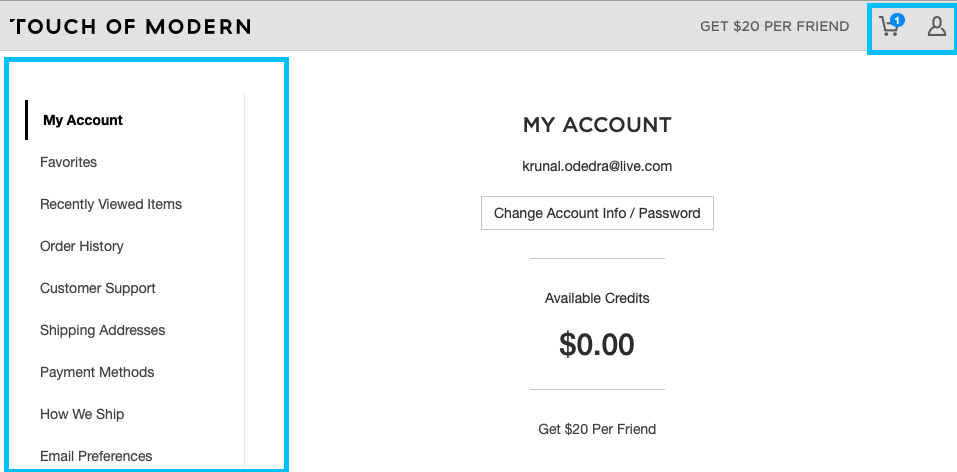 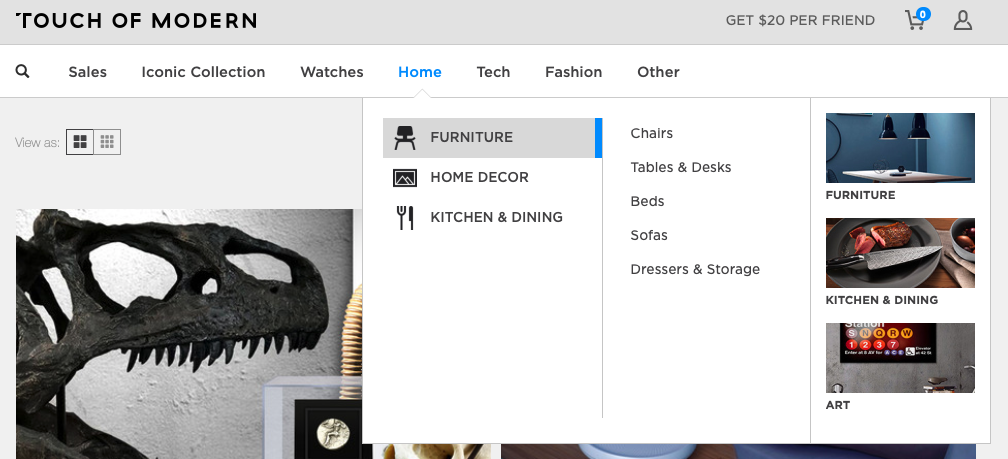 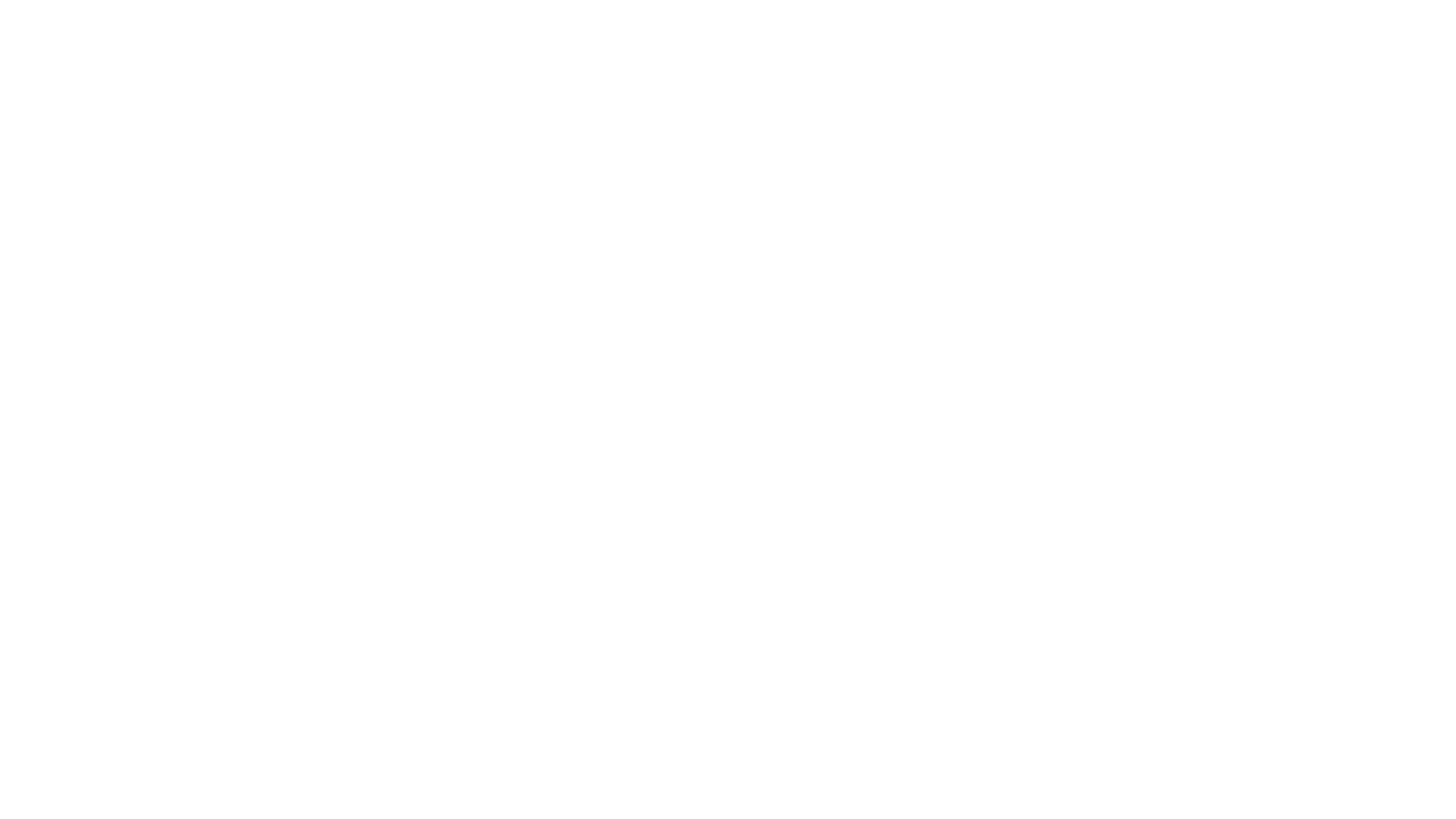 Susheel T.
Principal Architect
Health IT
Waltham, MA

Hoshang M.
Data Analyst
B2B Product Sales
Somerville, MA

Nitika K.
Java Dev
Financial services
Baltimore, MD
User Interviews
Contextual Inquiry
Handouts: Please refer page 2 for details
[Speaker Notes: Leader – Apprentice model,]
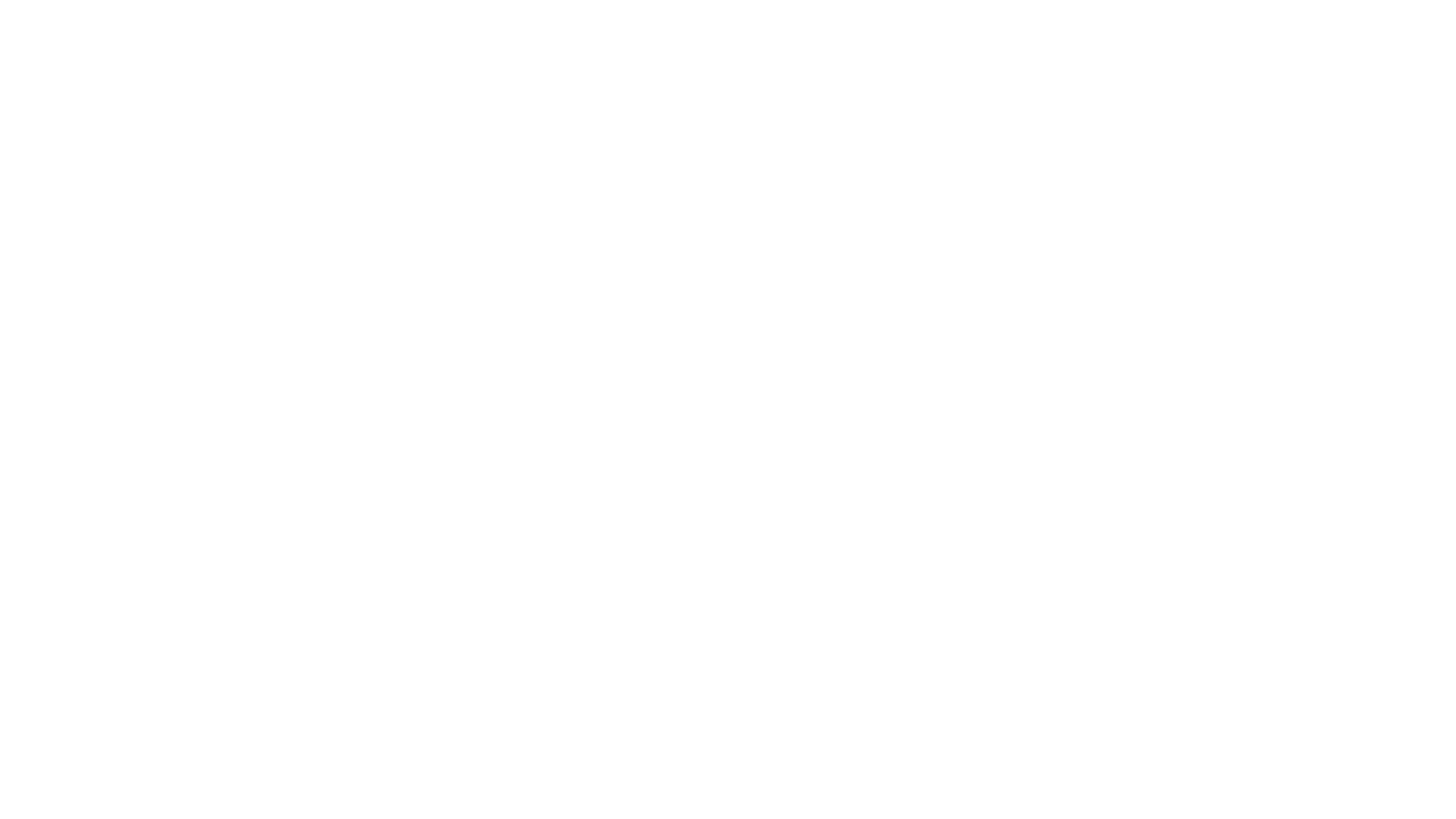 Findings
Pain-points
Suggestions
Likes
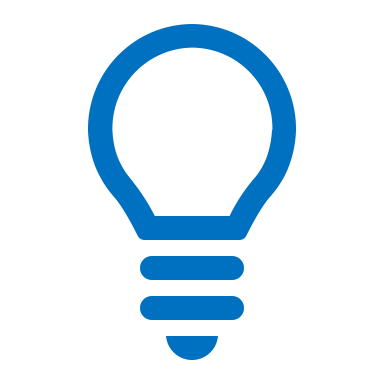 Handouts: Please refer section 3 for details
[Speaker Notes: There are more finding and suggestion then like, because of the way interview was structured]
Persona
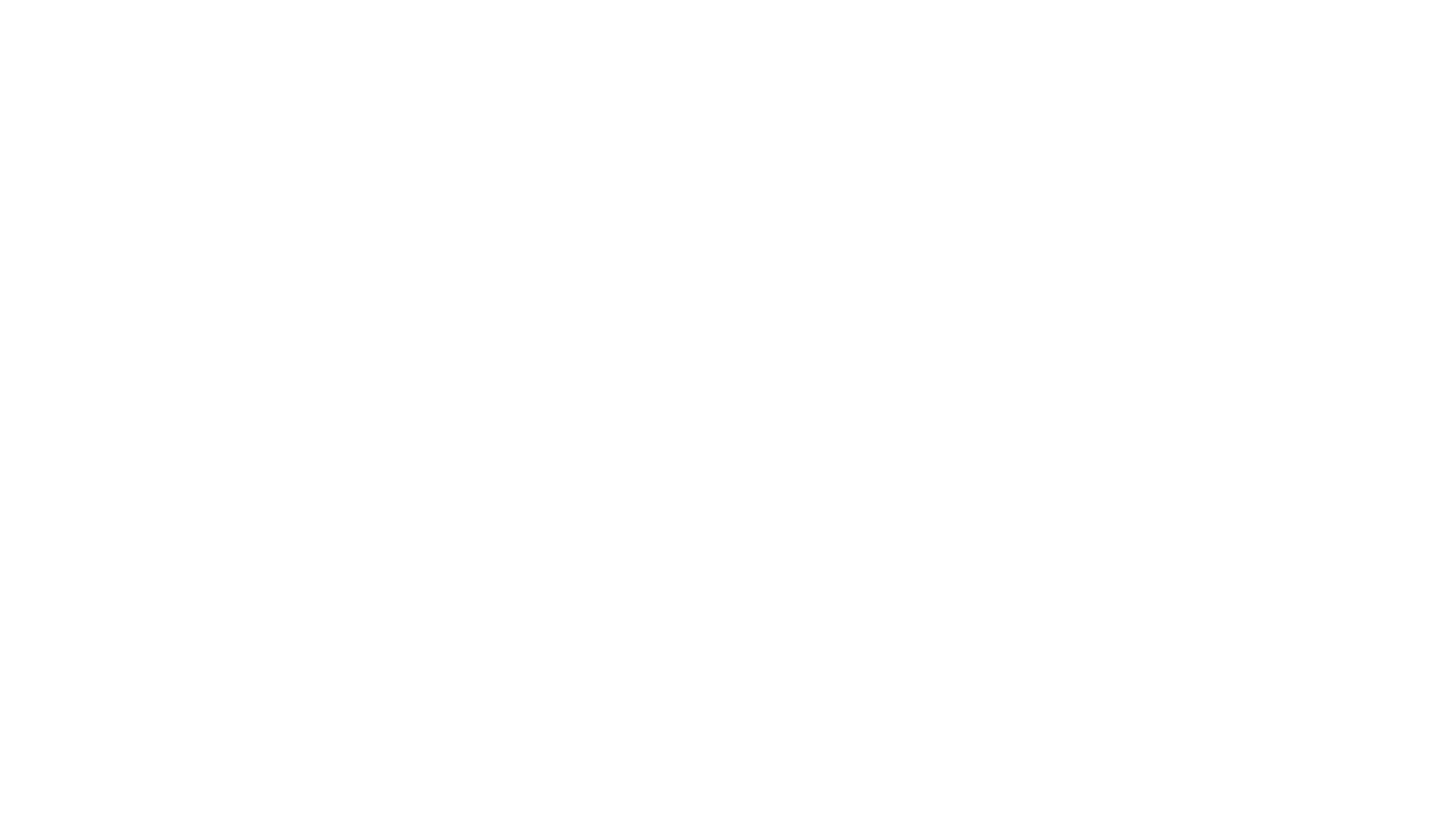 Done via 
3 persona
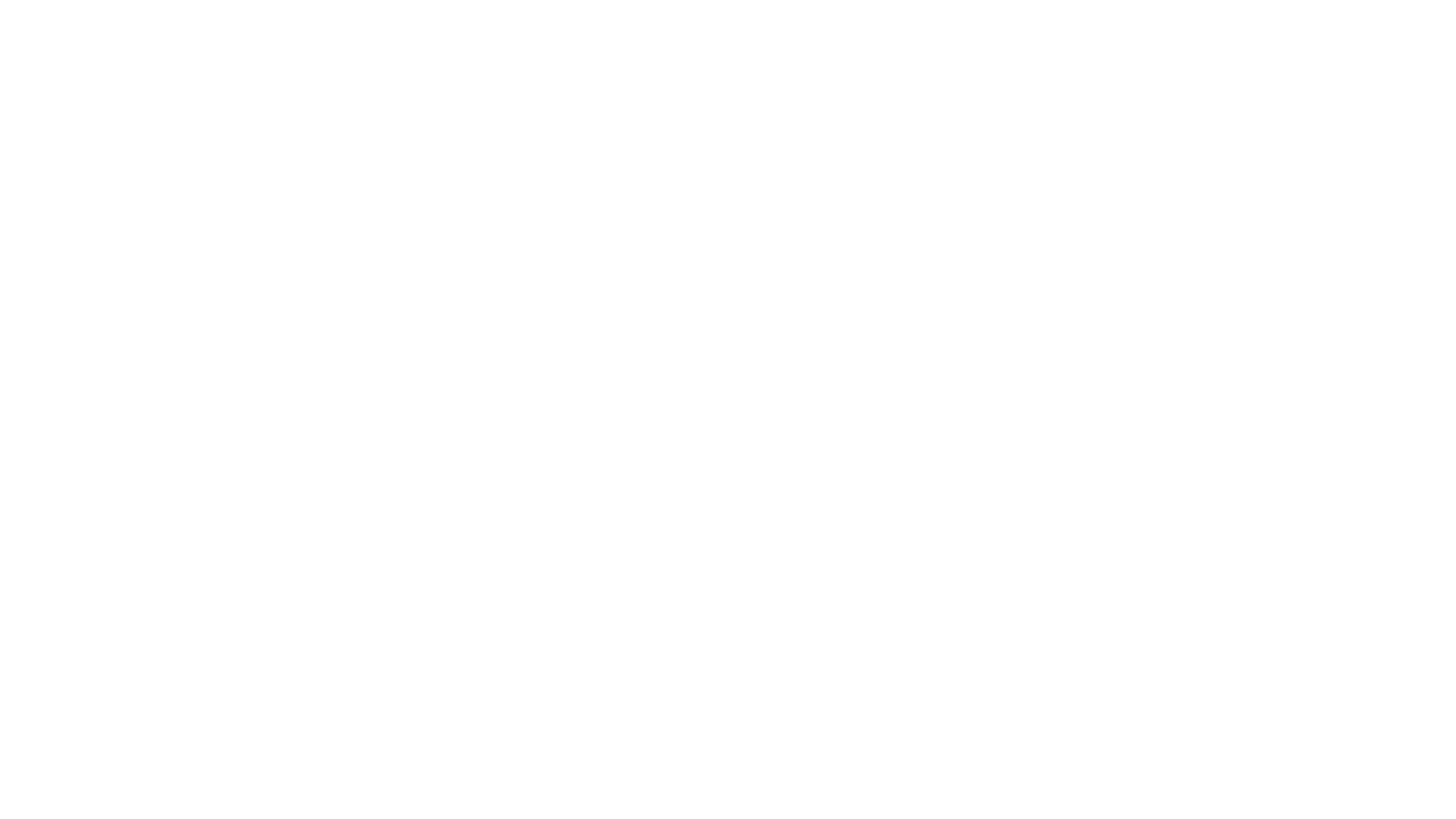 Jessica Johnson
Architect
25-35
Creative, Perfectionist

Bob Bishop
Retired Banker
50-60
Organized, DIY, Wealthy

Debbie Dowson
Yoga Tutor
20-25
Calm, Online Shopper
Persona
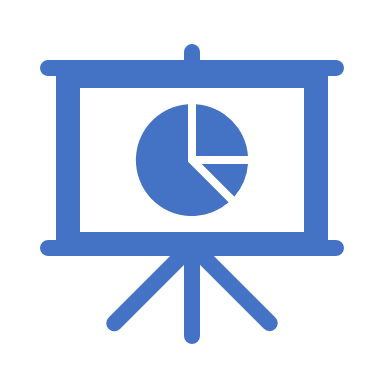 Demo
Handouts: Please refer section 4 for details
[Speaker Notes: Leader – Apprentice model,]
Whiteboarding
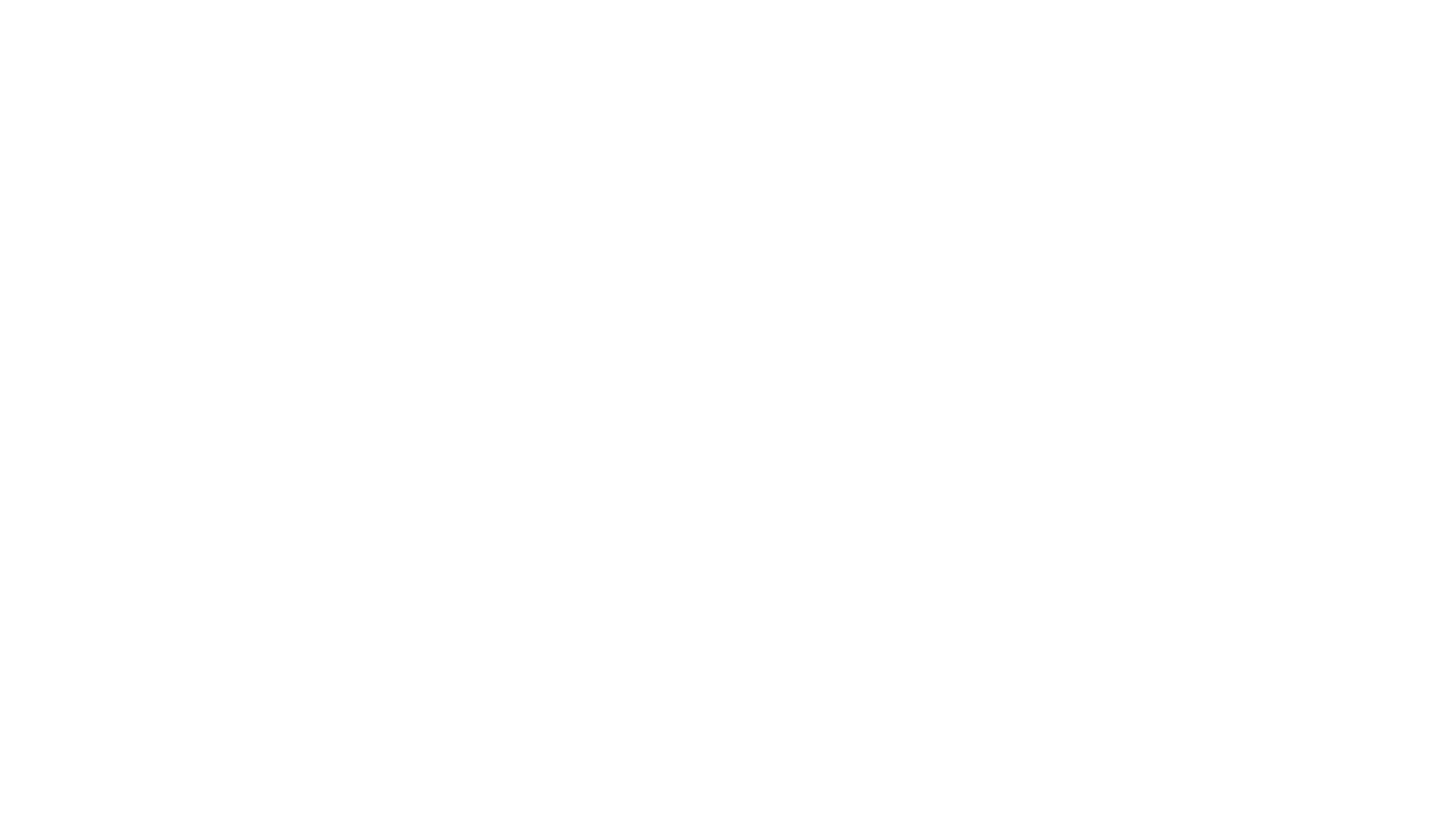 Done via 
Pen & Paper
Crazy 8/2
5 Layouts
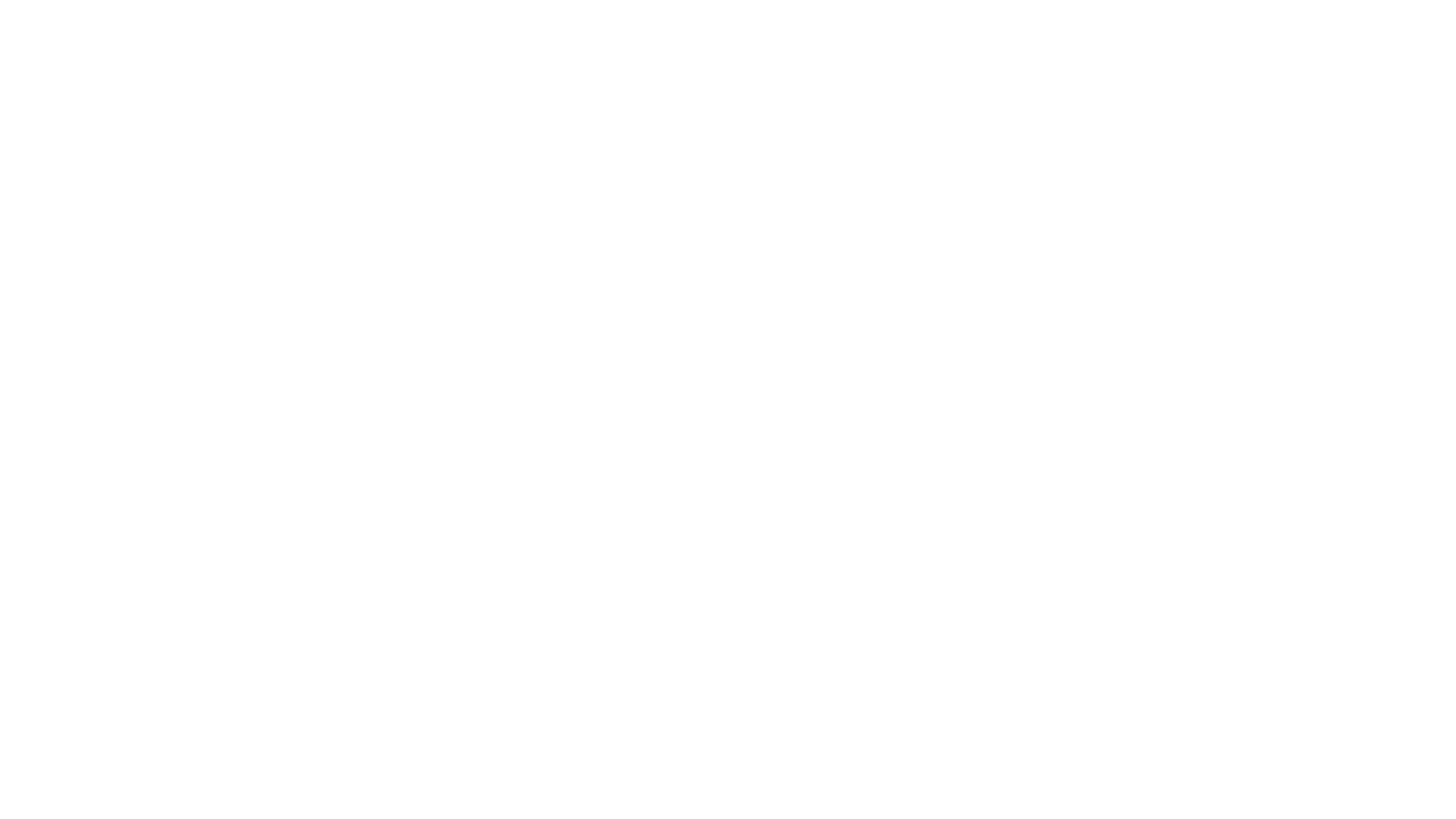 5 Layouts
Single solution

Demo
Layouts
Pen & Paper
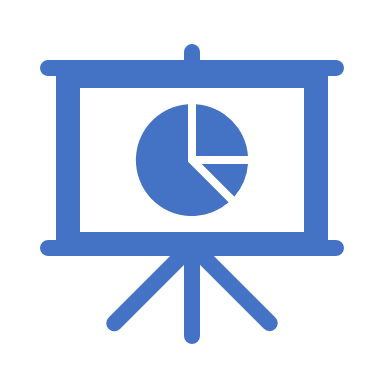 Handouts: Please refer section 5 for details
[Speaker Notes: Leader – Apprentice model,]
Prototype
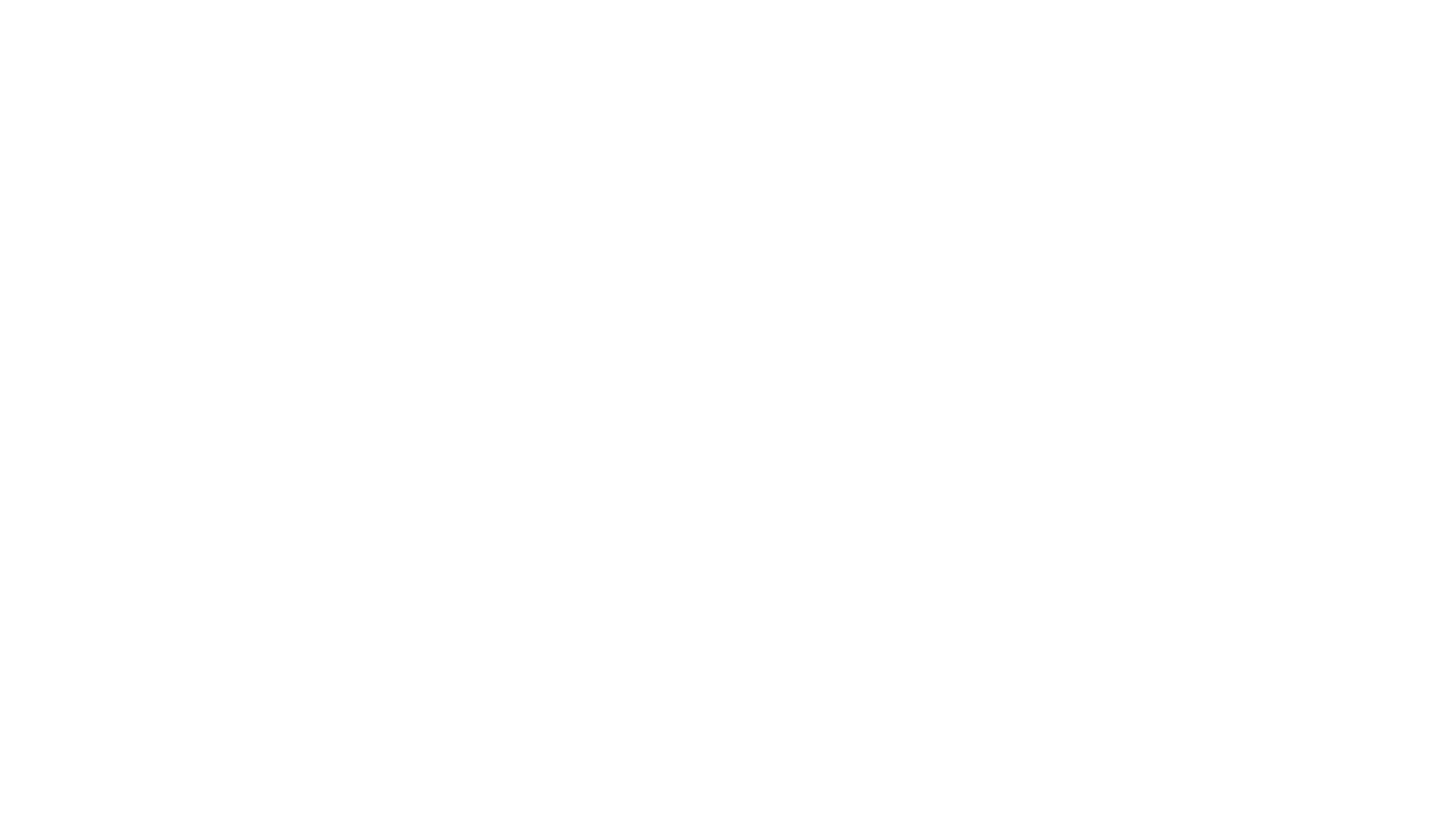 Done via 
Lo/Mid-Fi
[Speaker Notes: Deliberately : Quick-dirty, Sketch-like and Grey-scale.]
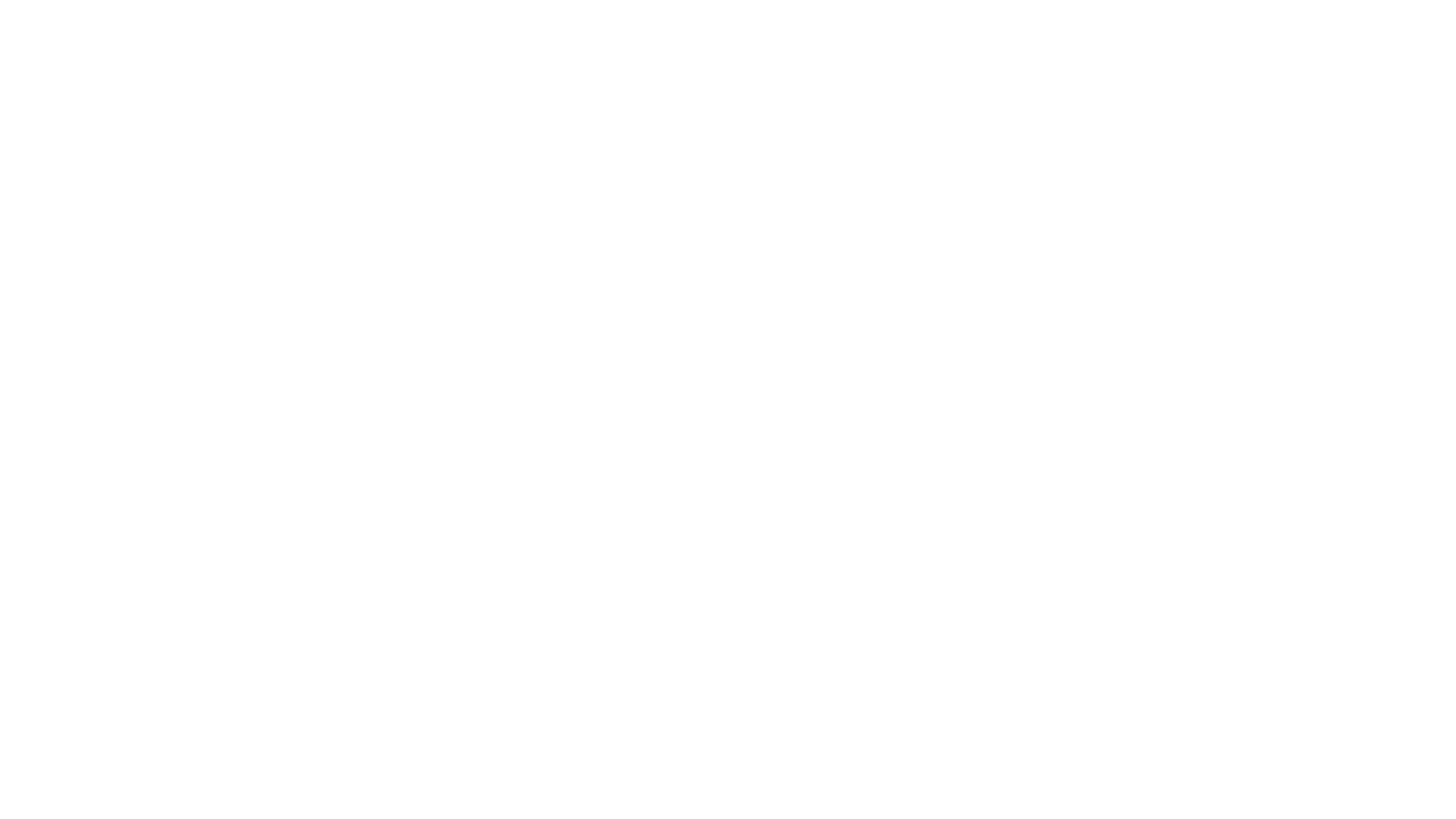 5 Quick & Dirty
Grey-scale
Lo/Mid-Fi
Best of the layouts
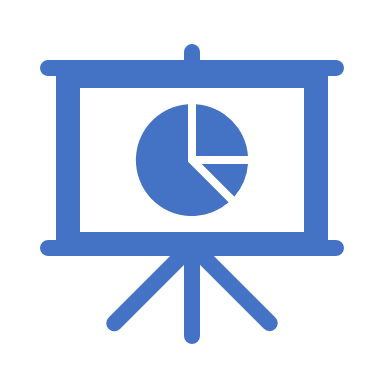 Demo
[Speaker Notes: Leader – Apprentice model,]
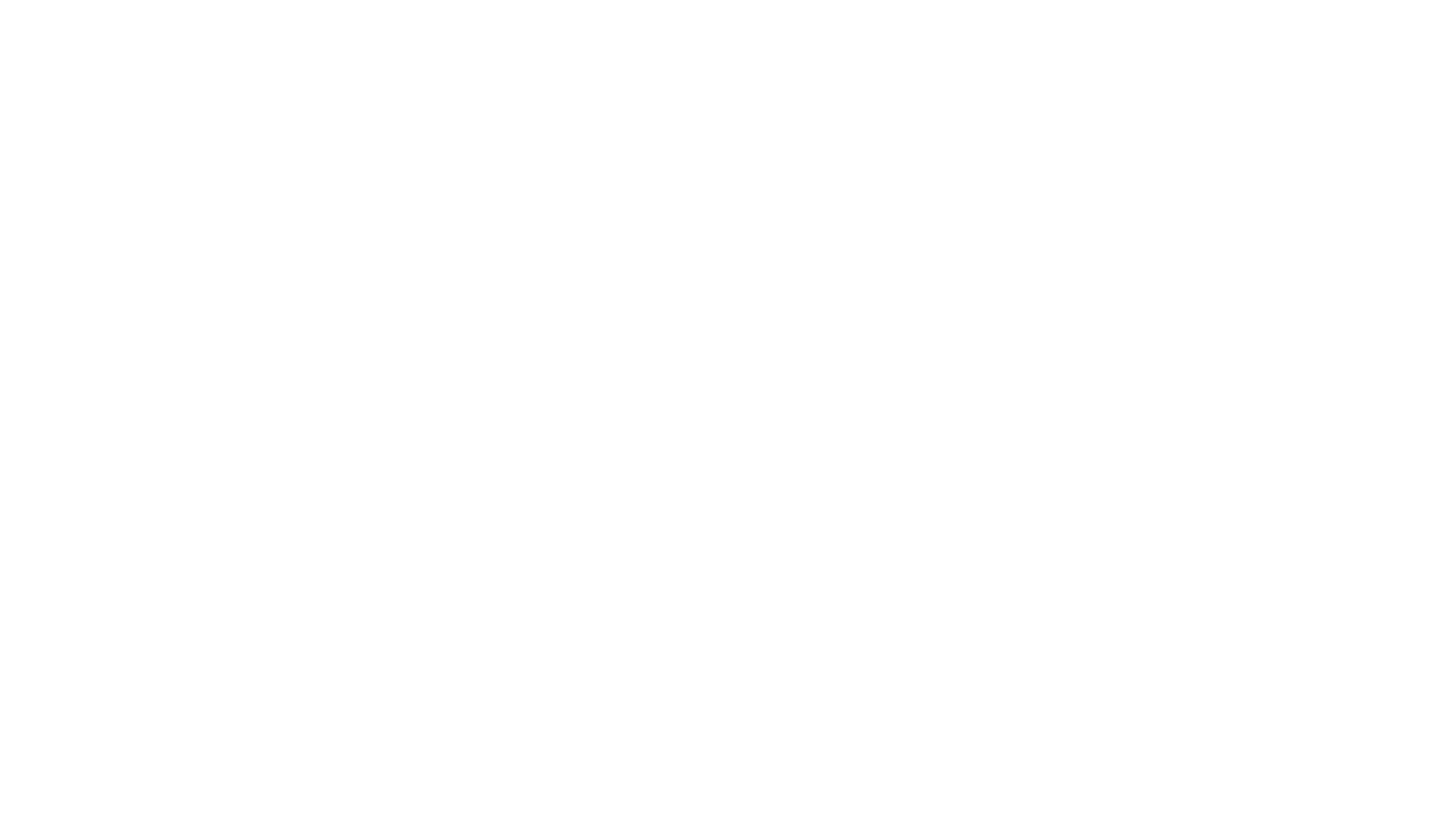 Thanks